Автор Шелегина Лилия Владимировна, заведующая учебной частью БОУ РА «РКЛ»
Проект «Добро сердце» 2020-2021 уч.гг
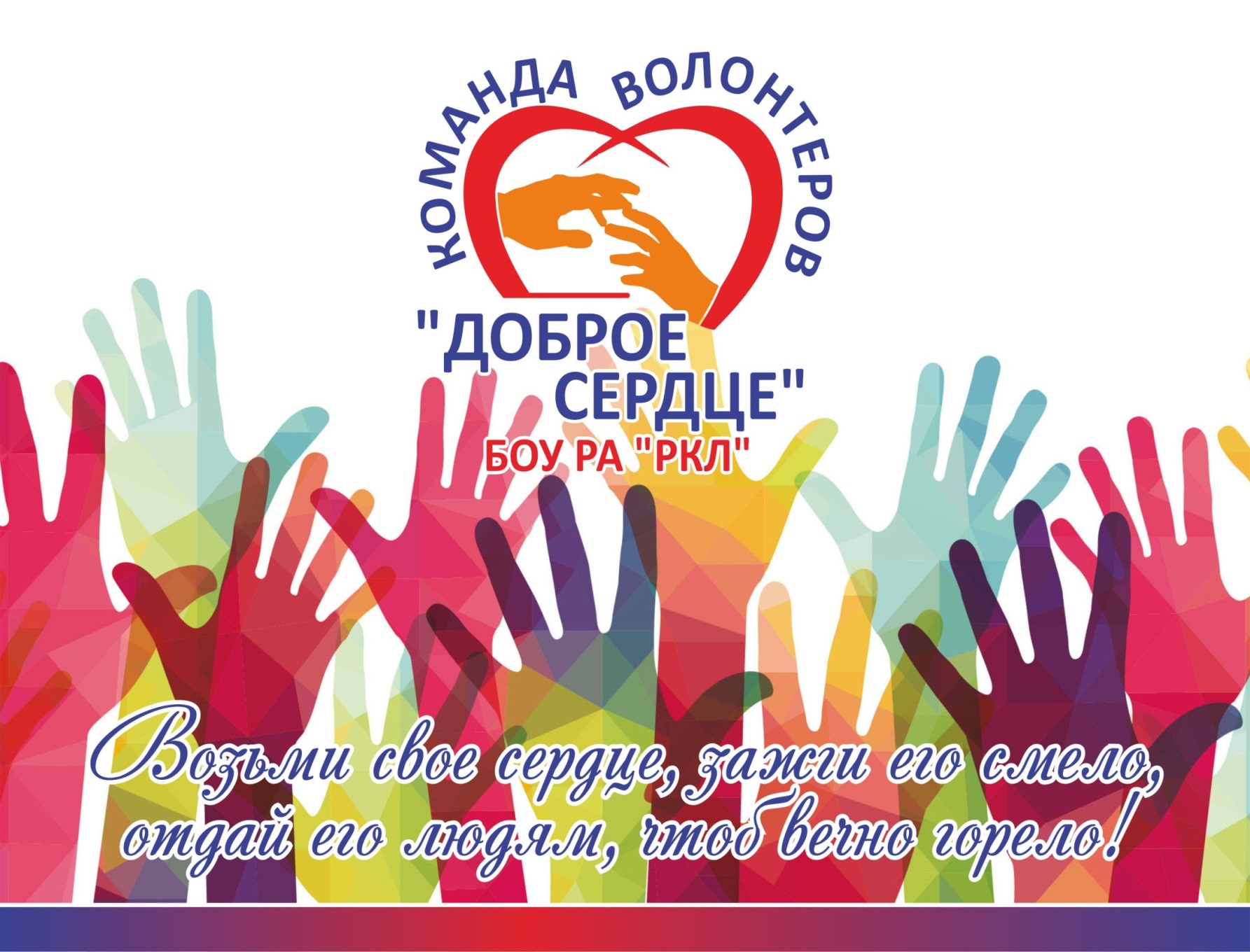 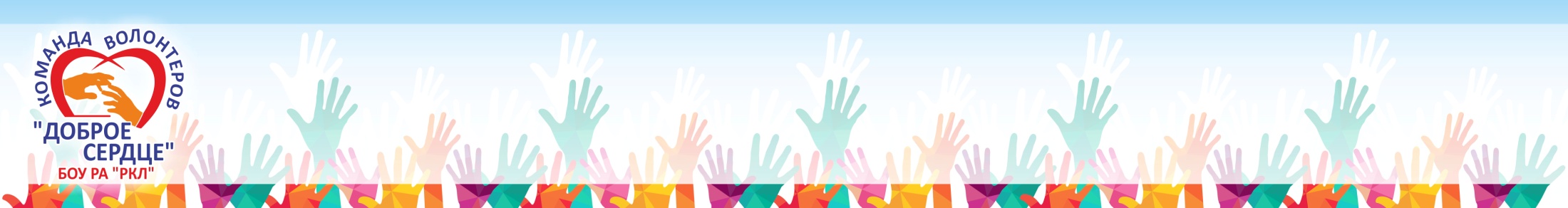 Мастер-класс с детьми 
Республиканской детской больницы
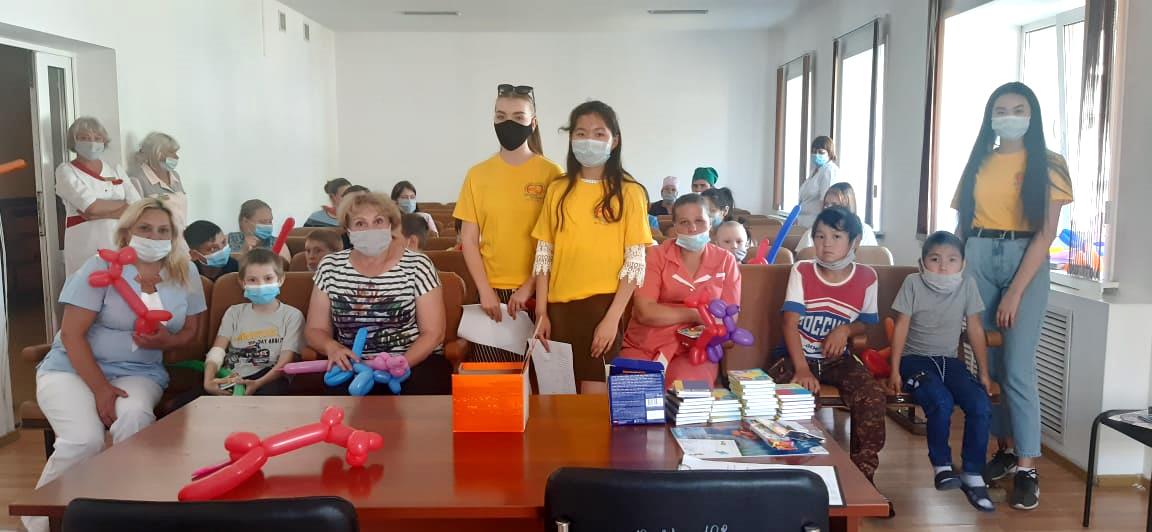 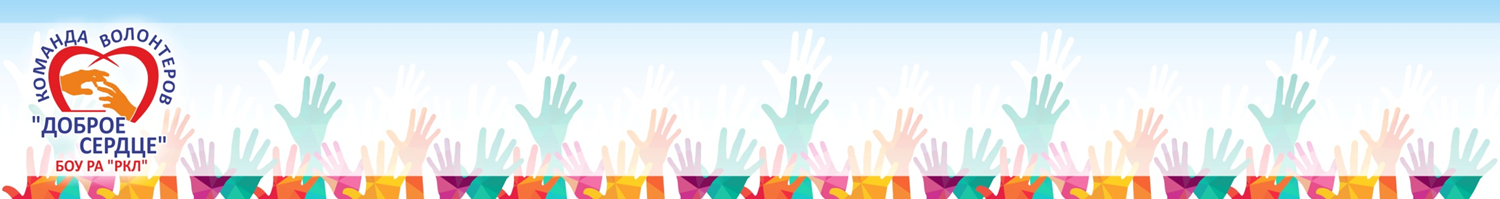 Акция сбора подарков для пациентов 
Республиканской детской больницы
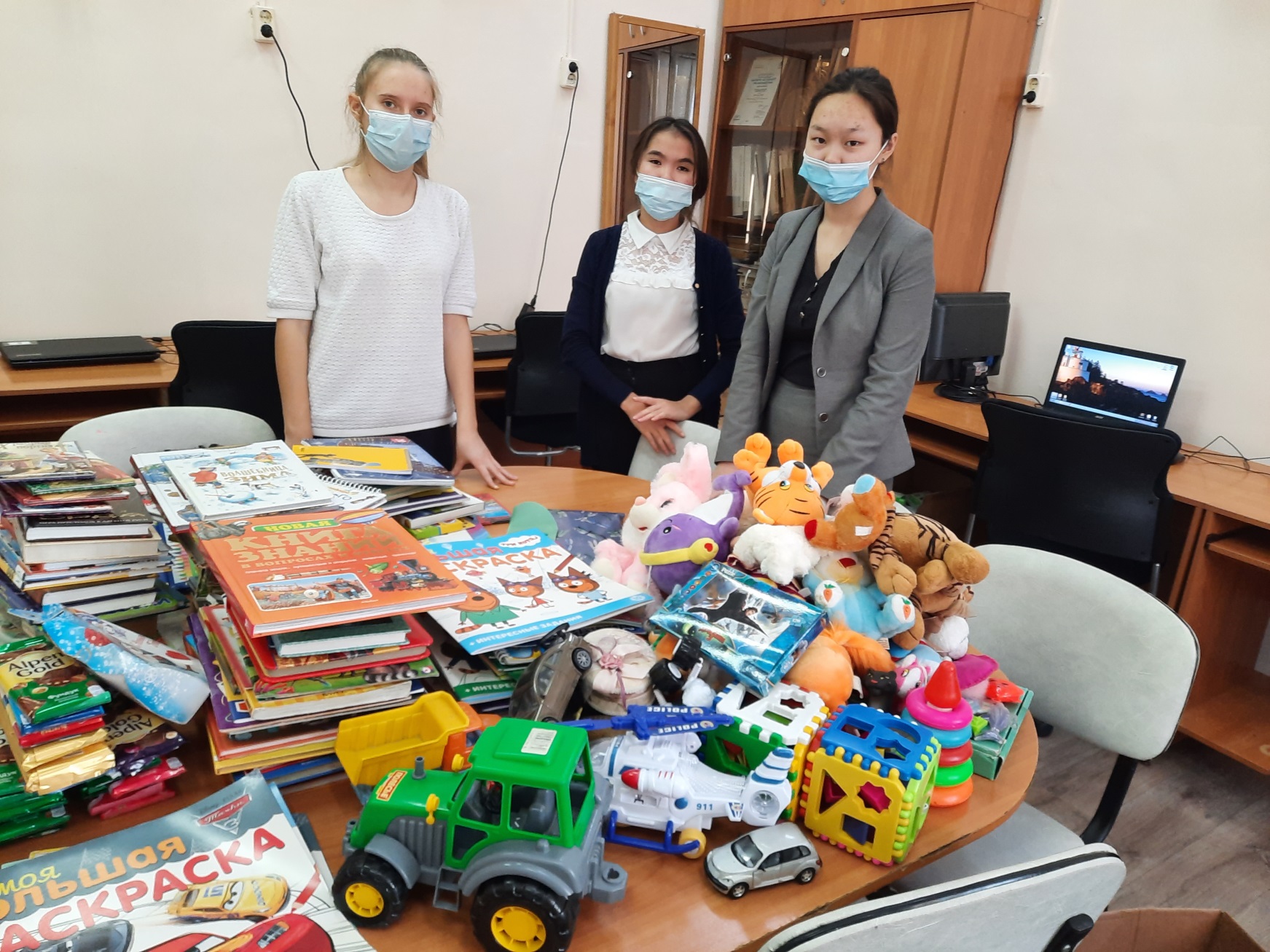 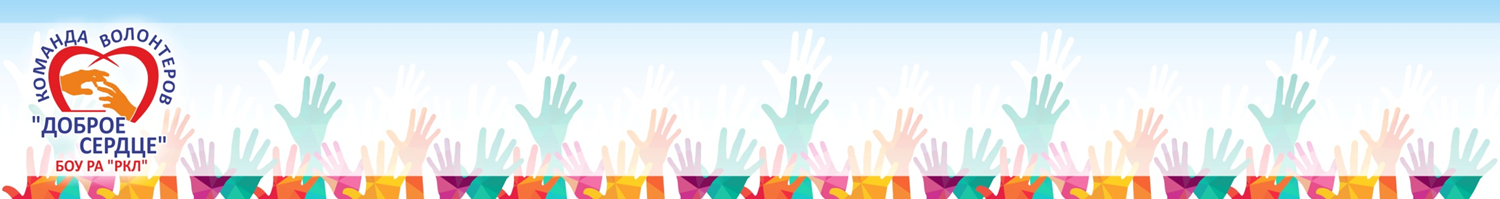 Новогоднее представление в
Республиканской детской больницы
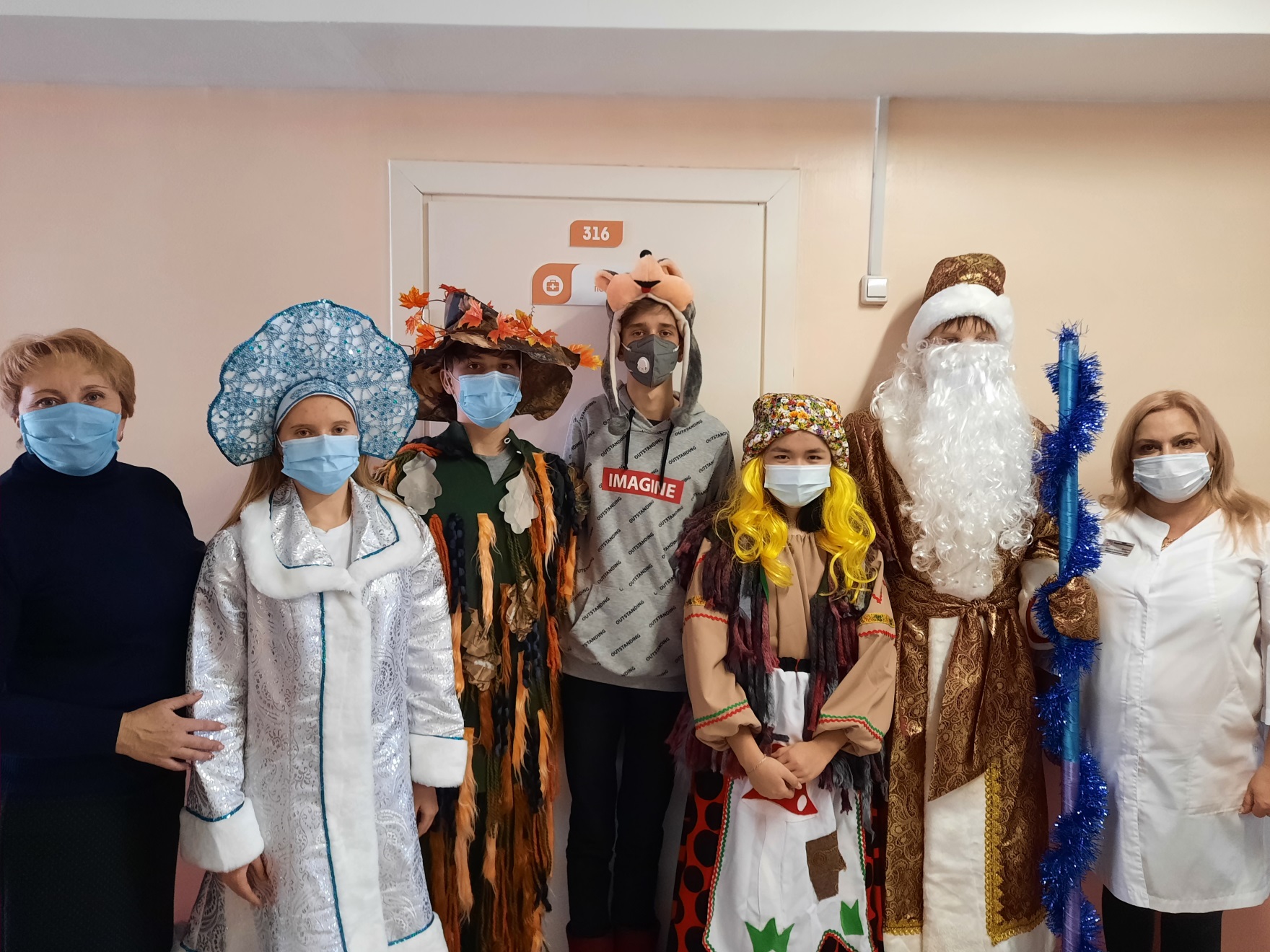 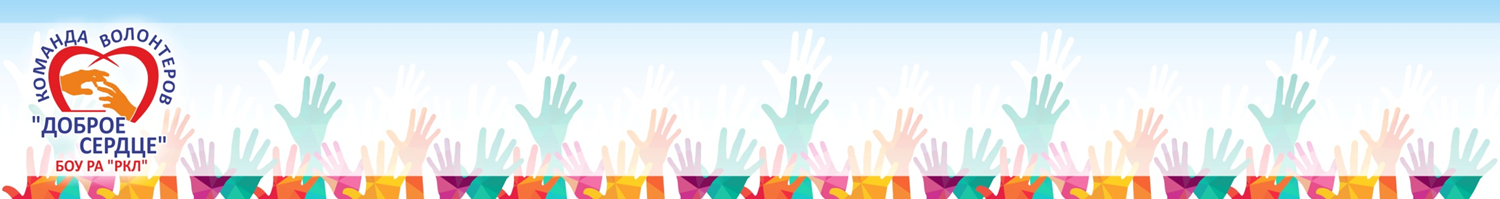 Новогоднее представление в
Республиканской детской больницы
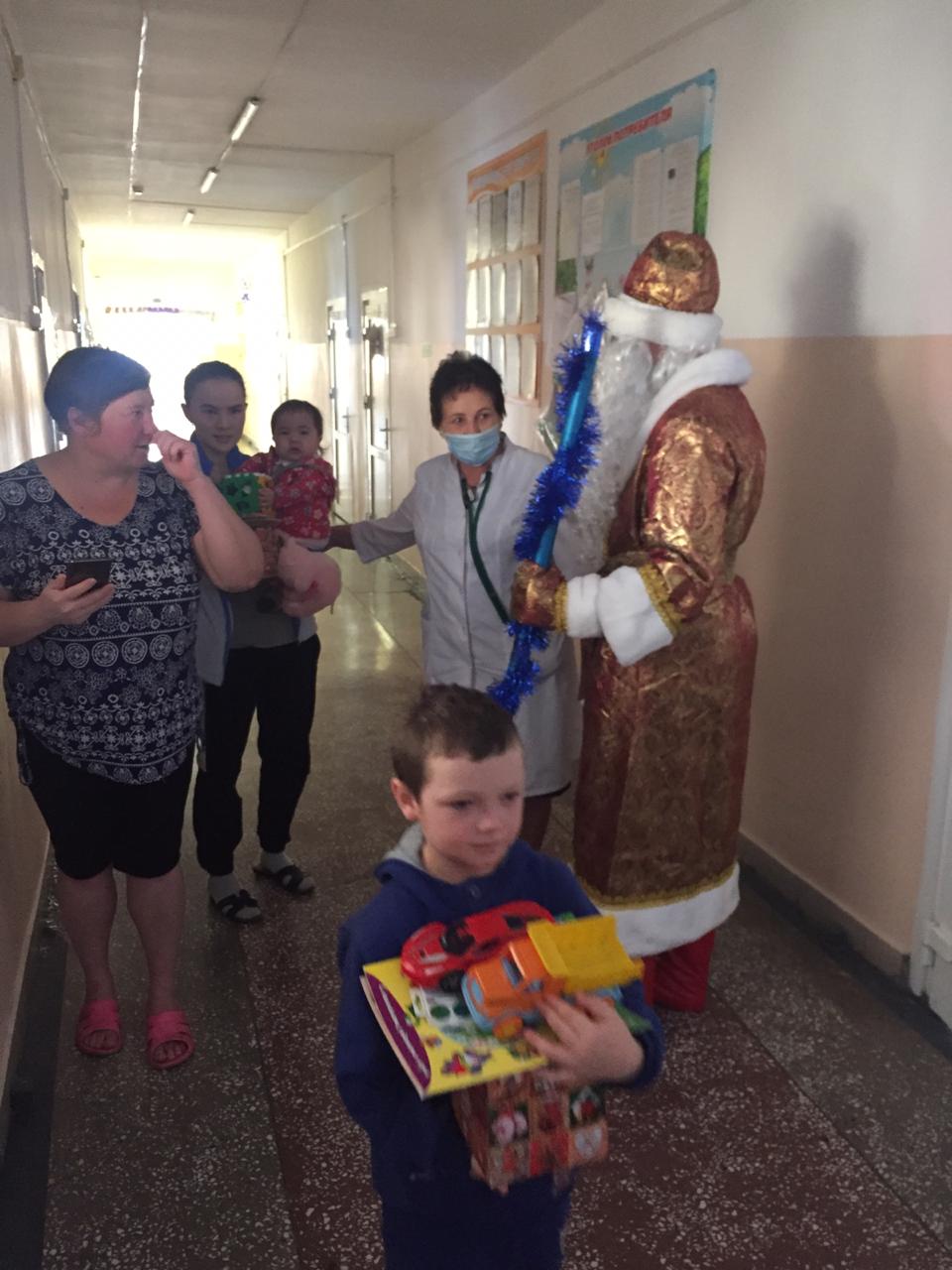 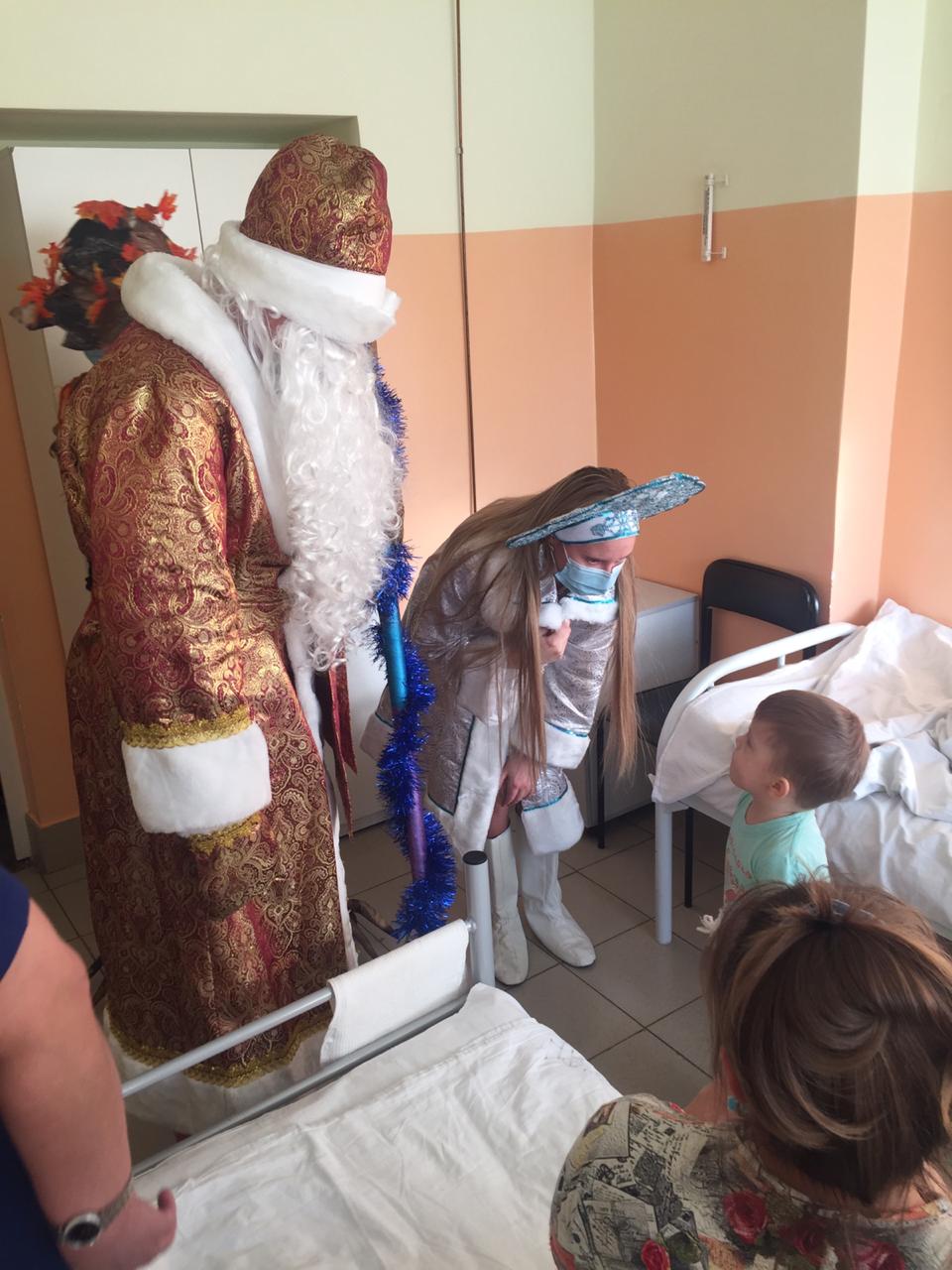 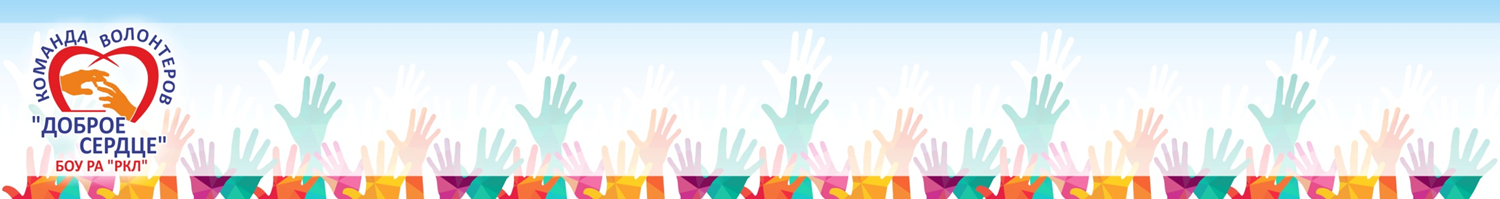 Новогоднее представление в
Республиканской детской больницы
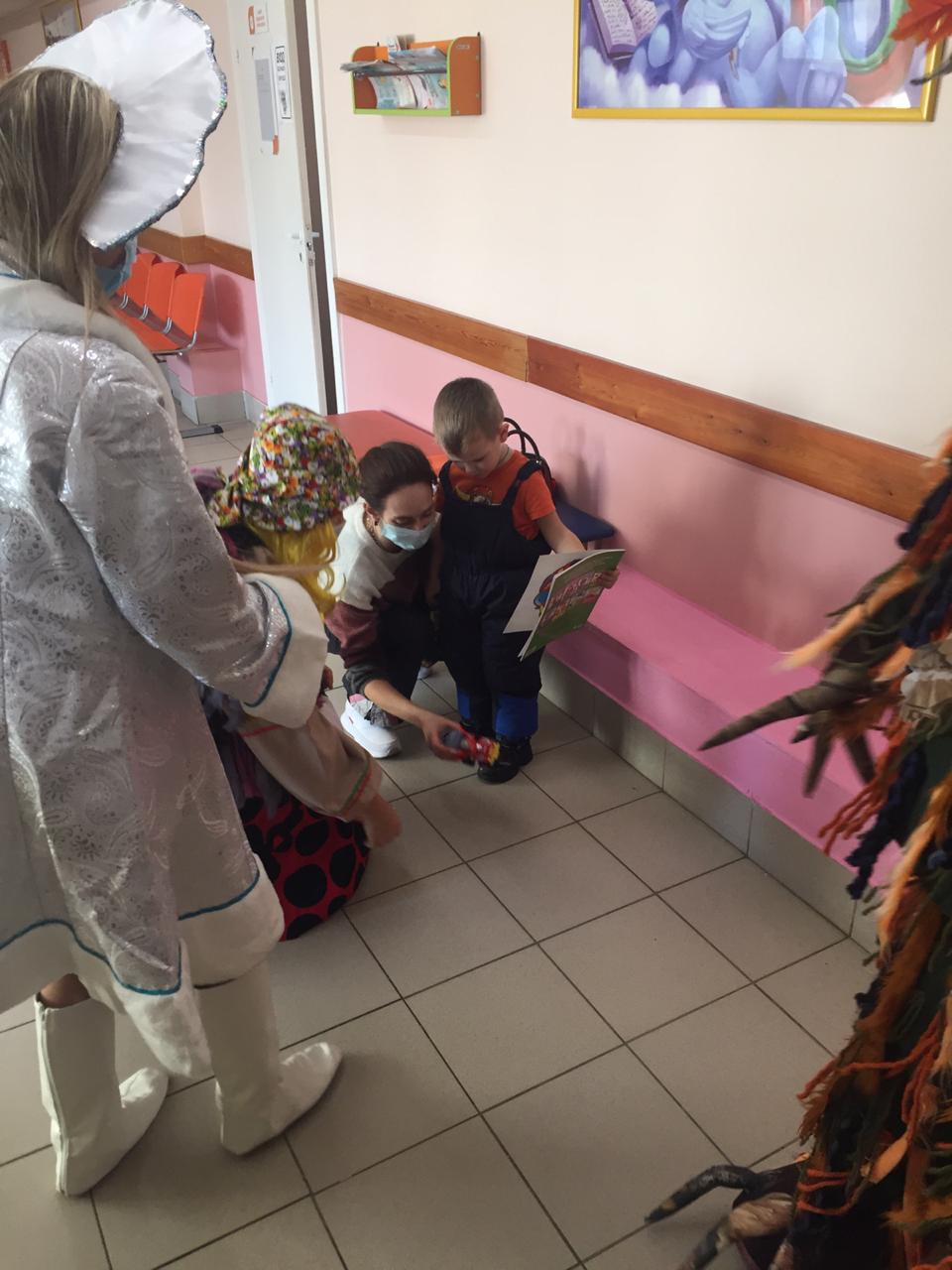 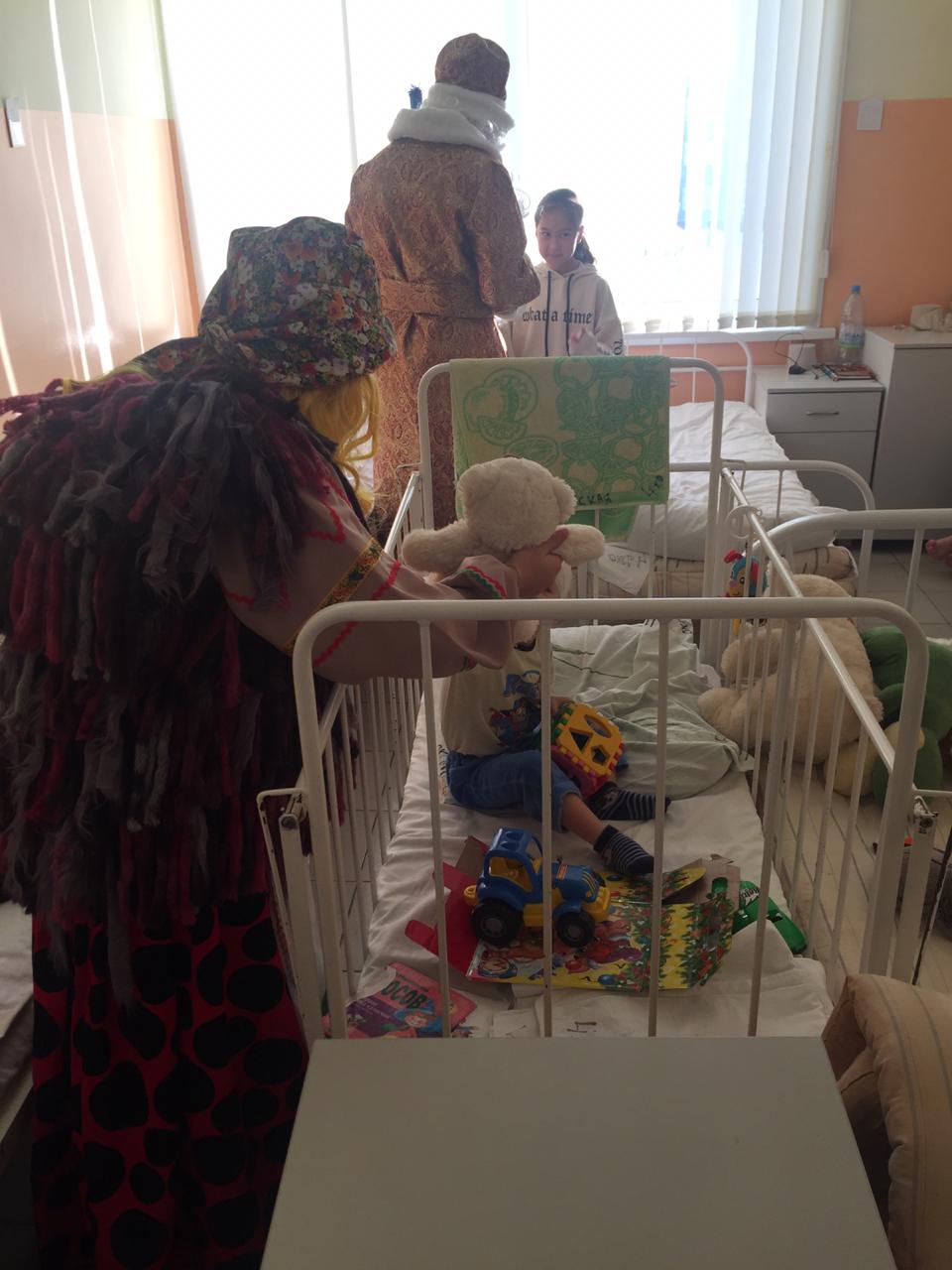 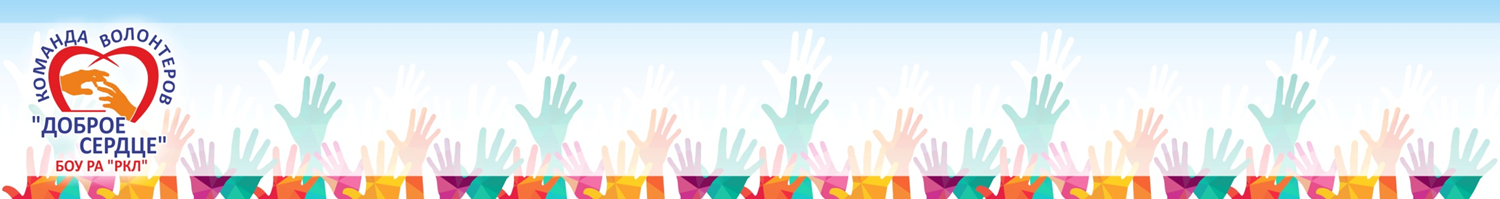 Новогоднее поздравление детей с ОВЗ - книгами
Республиканский реабилитационный центр
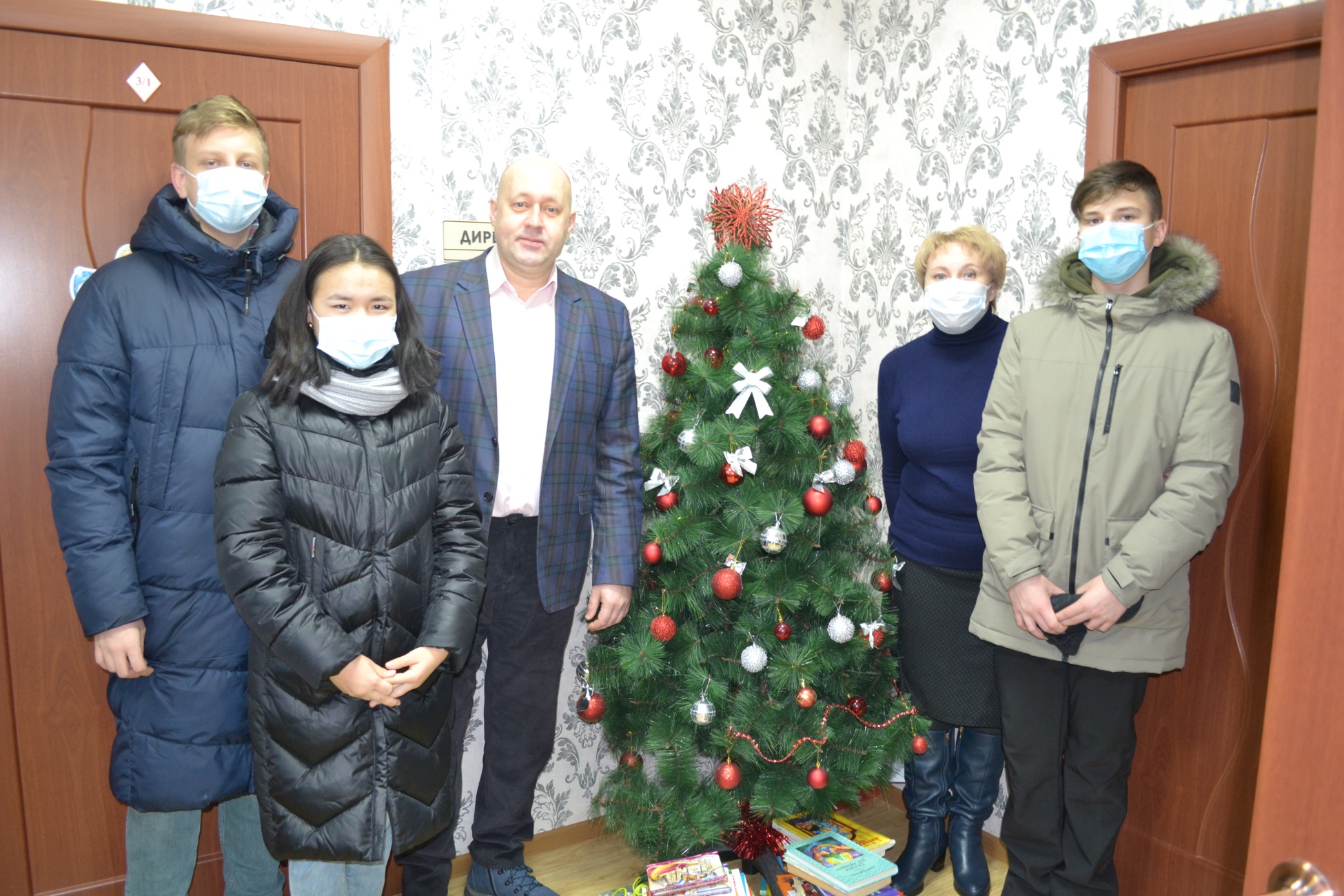 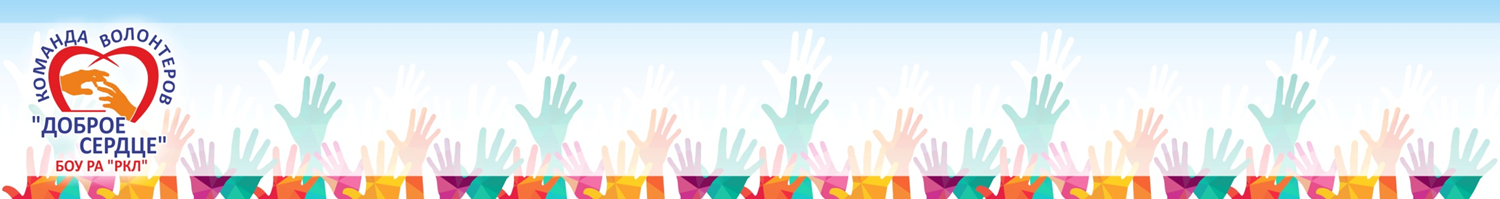 Акция «Не болей» 
в рамках Всемирного дня больного
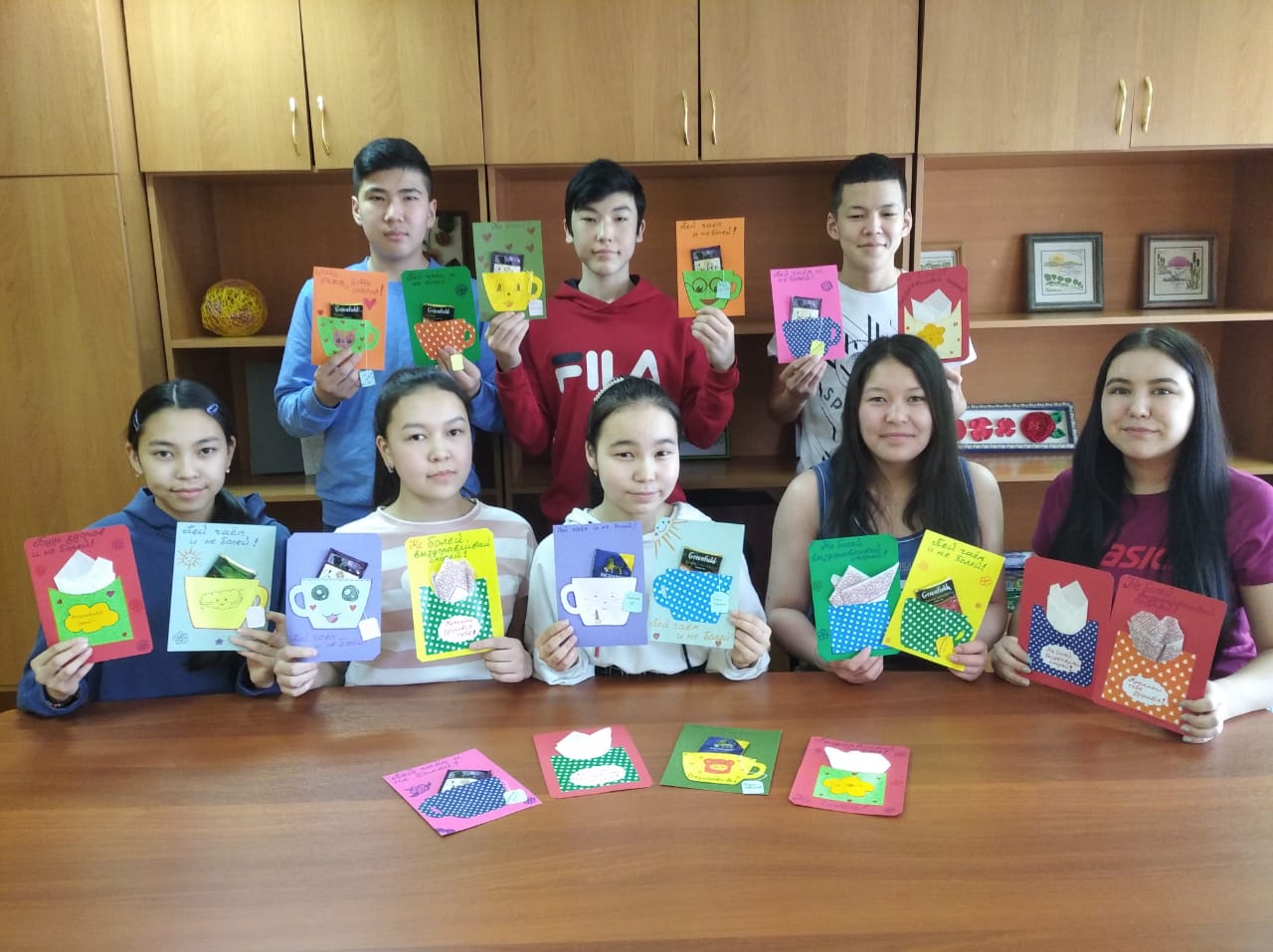 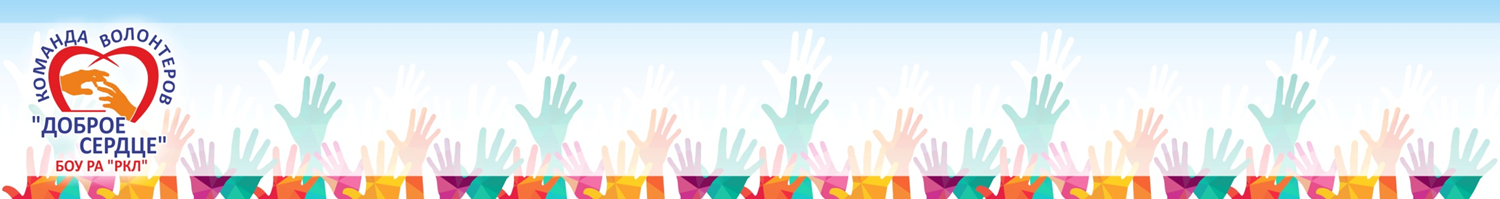 Акция «Не болей» 
в рамках Всемирного дня больного
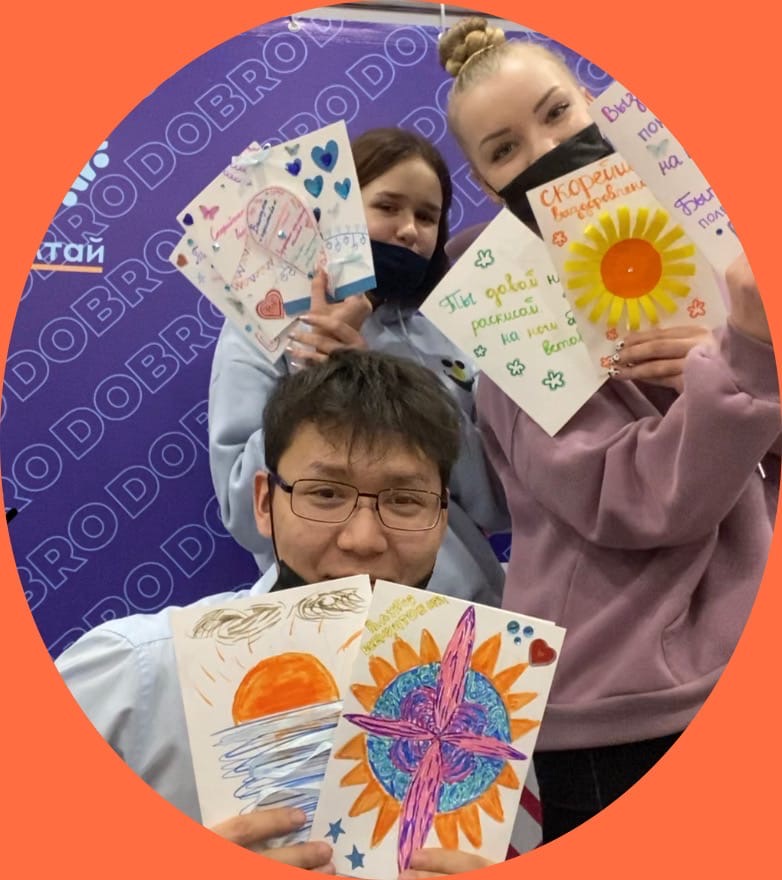 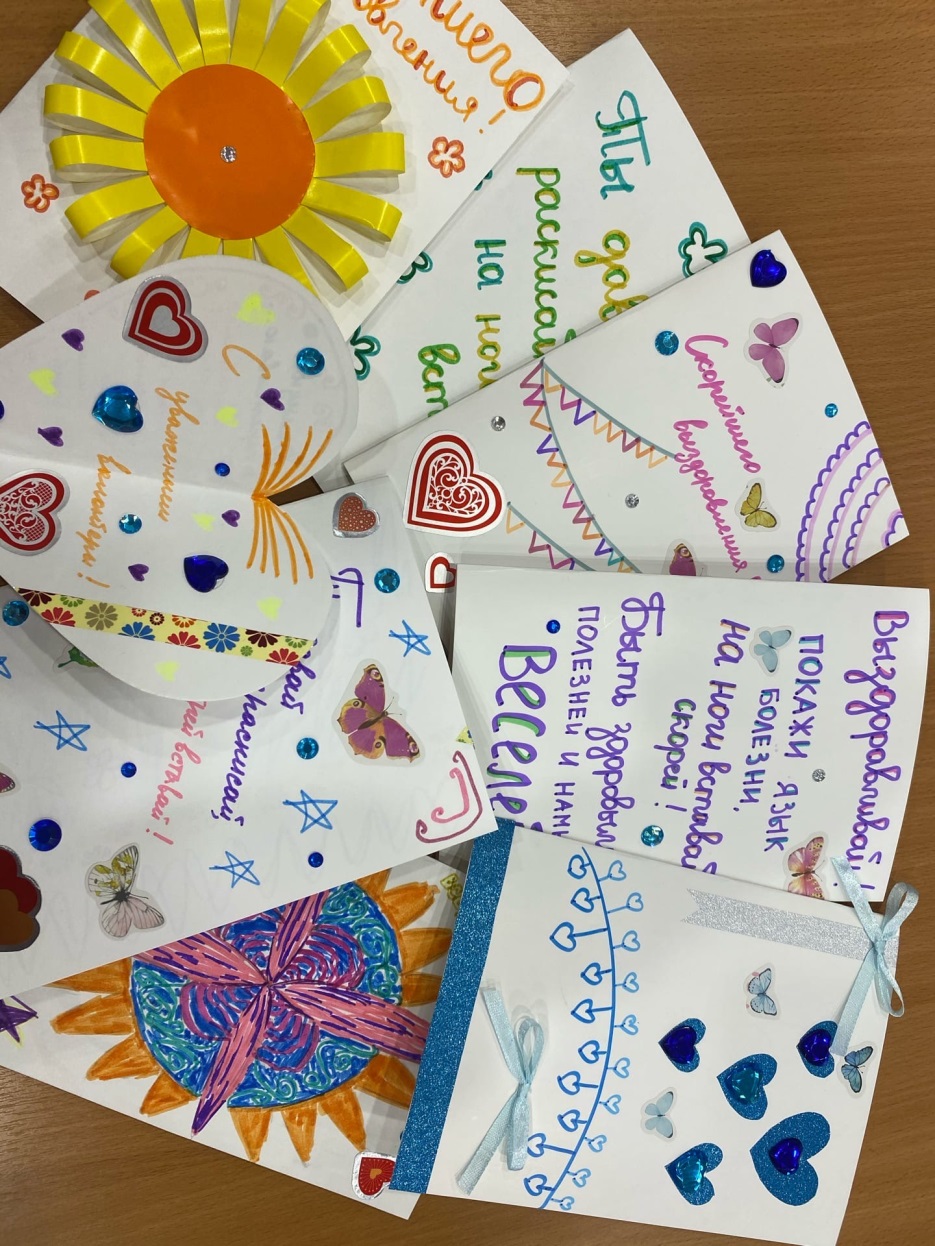 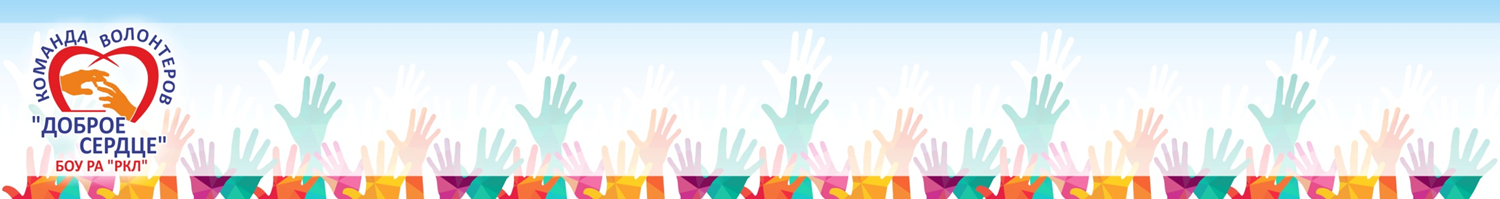 Акция «Не болей» 
в рамках Всемирного дня больного
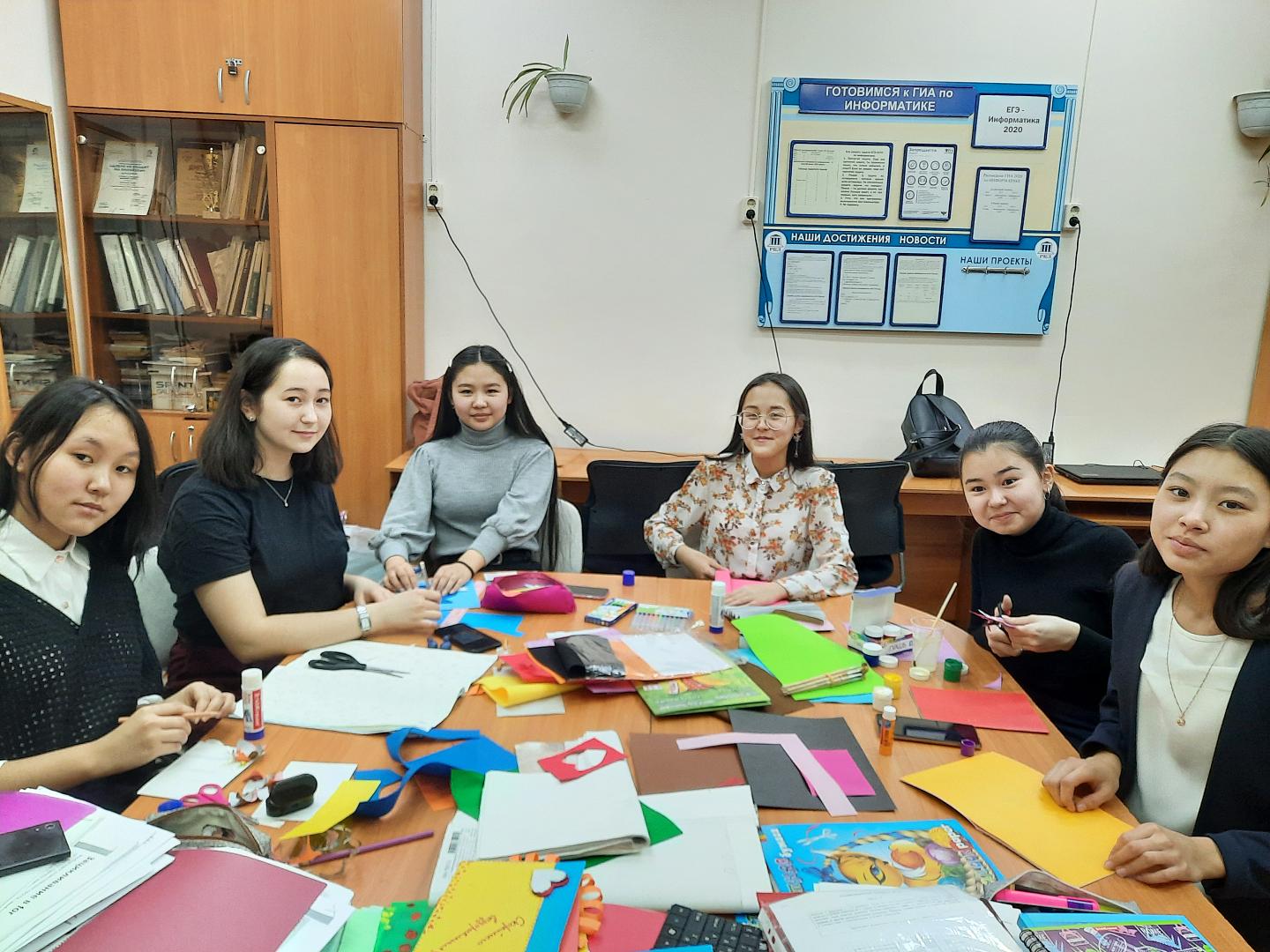 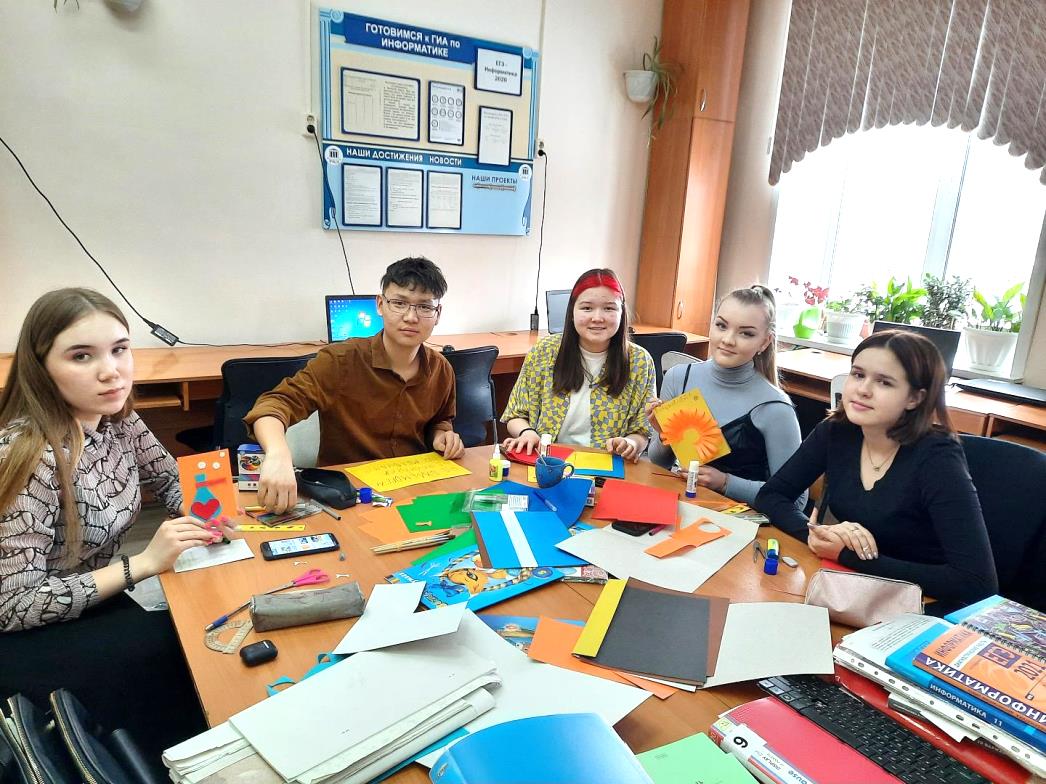 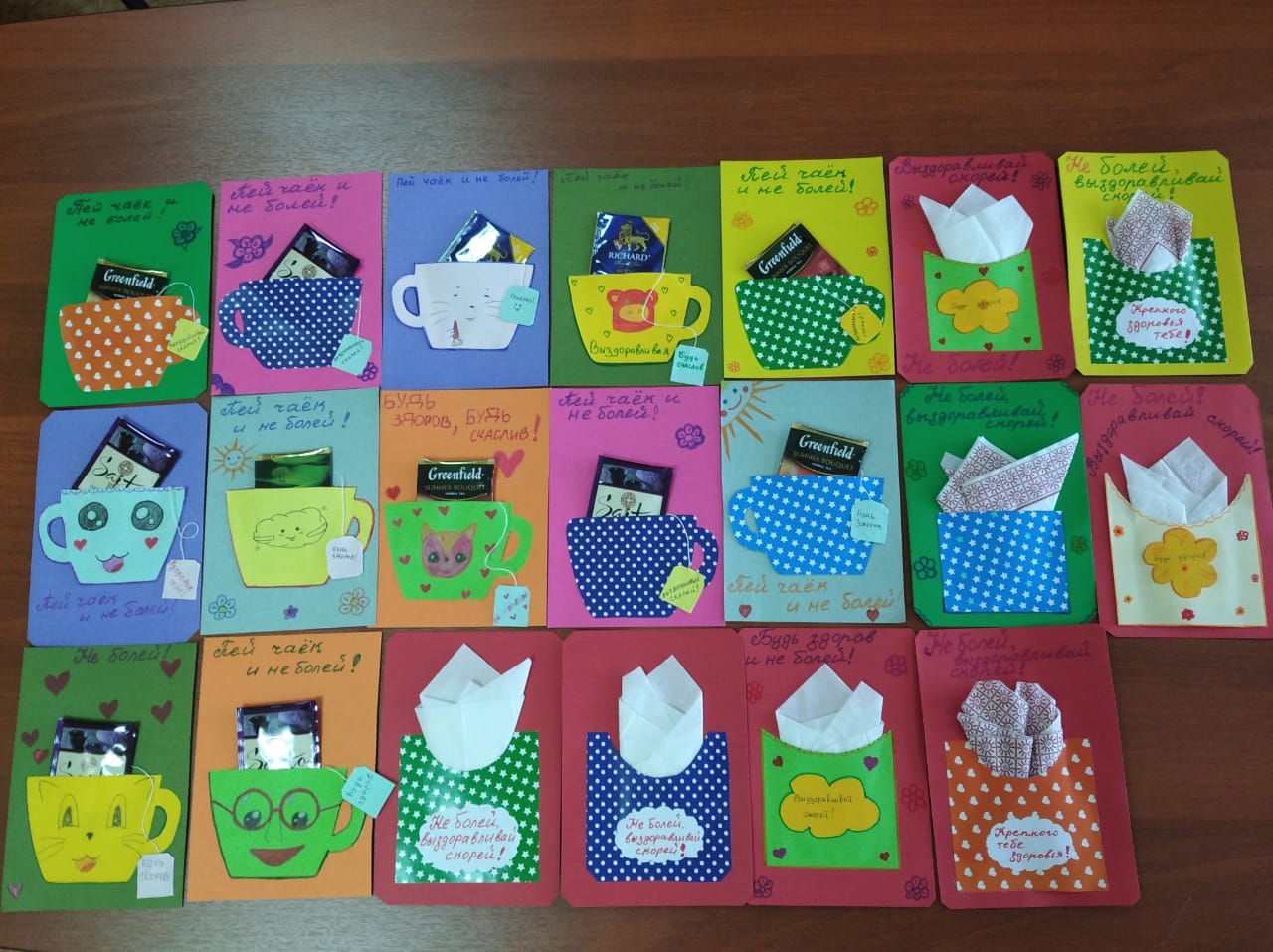 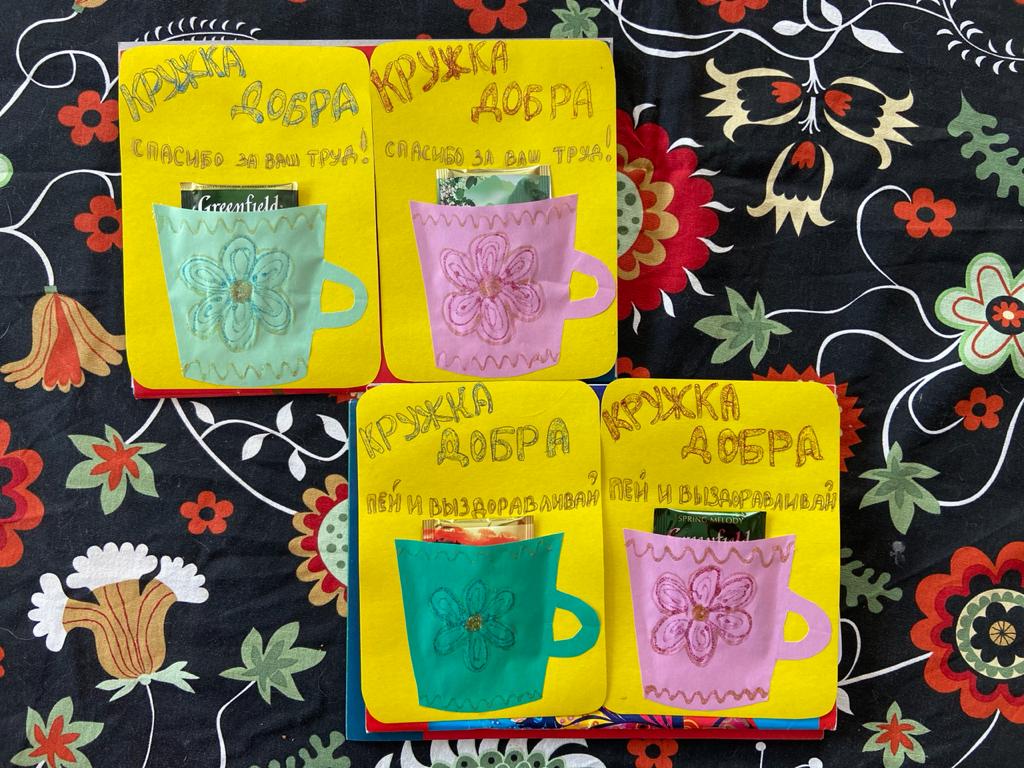 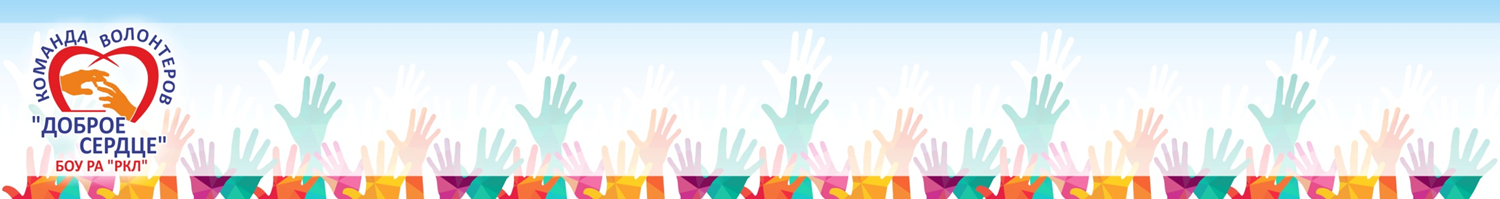 Волонтеры из команды РКЛ «Дорое сердце» 
приняли участие в марафоне #МЫВМЕСТЕ
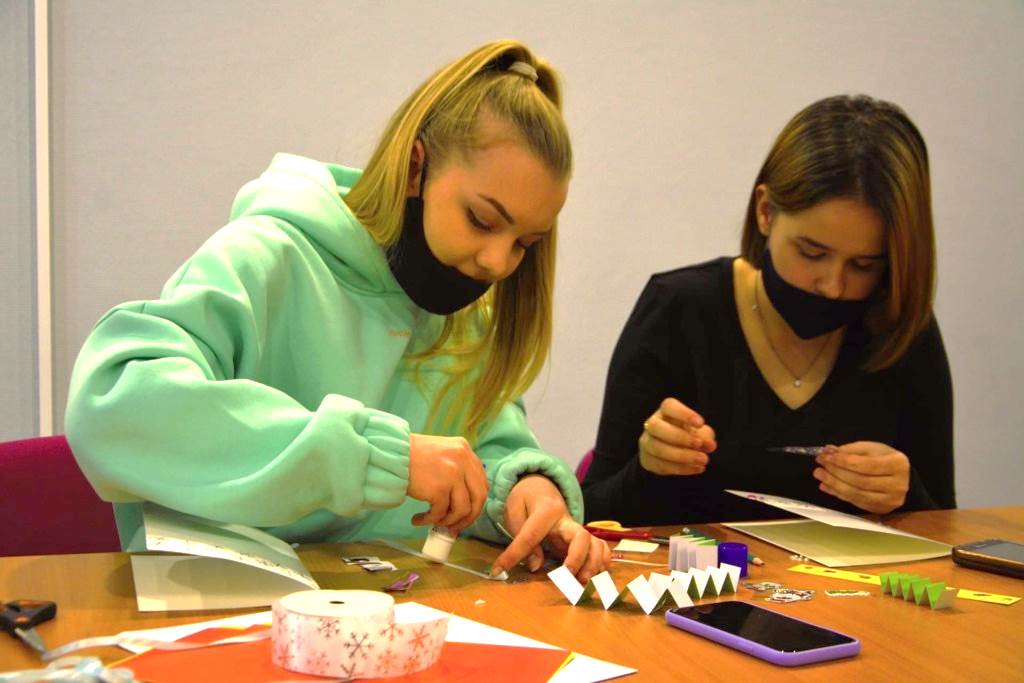 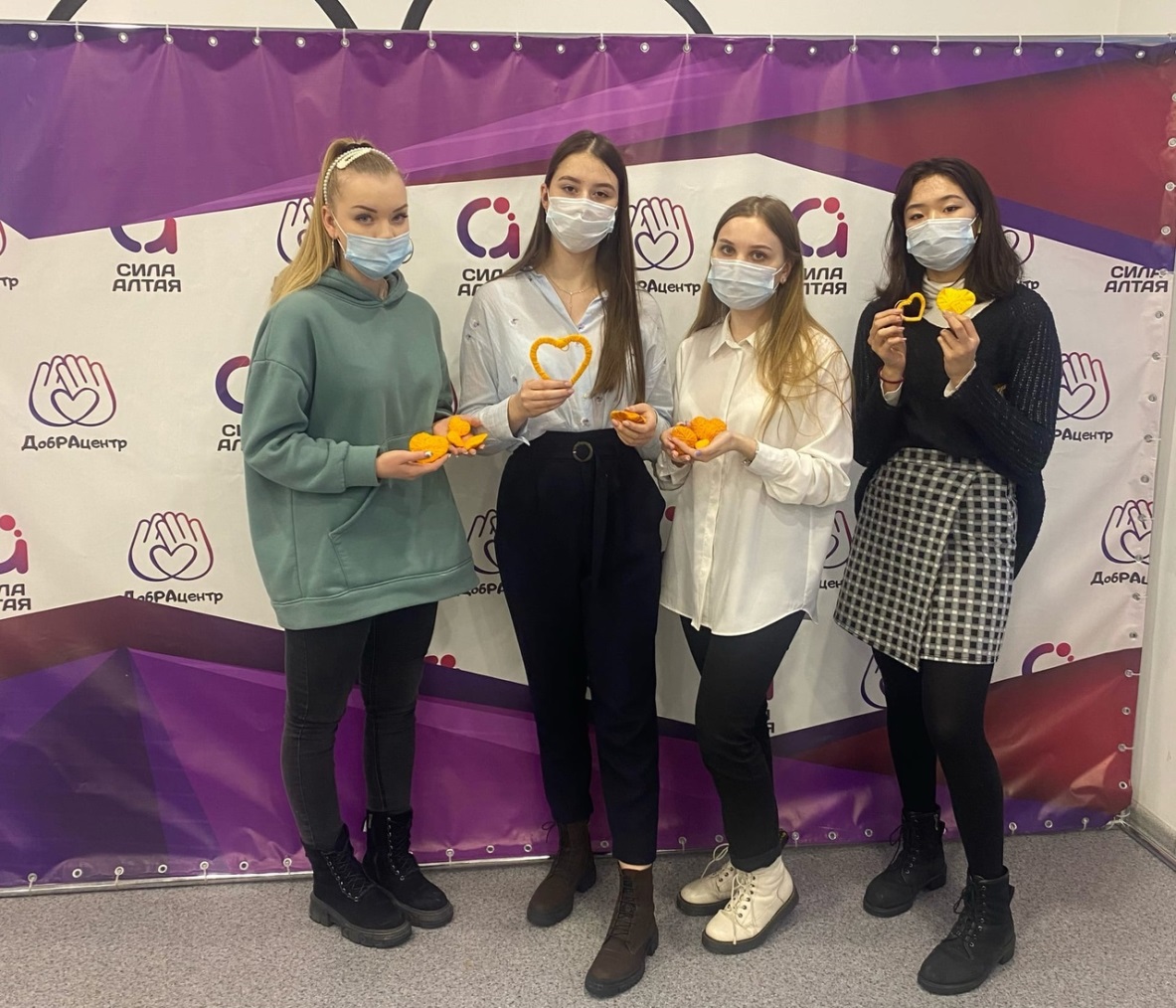 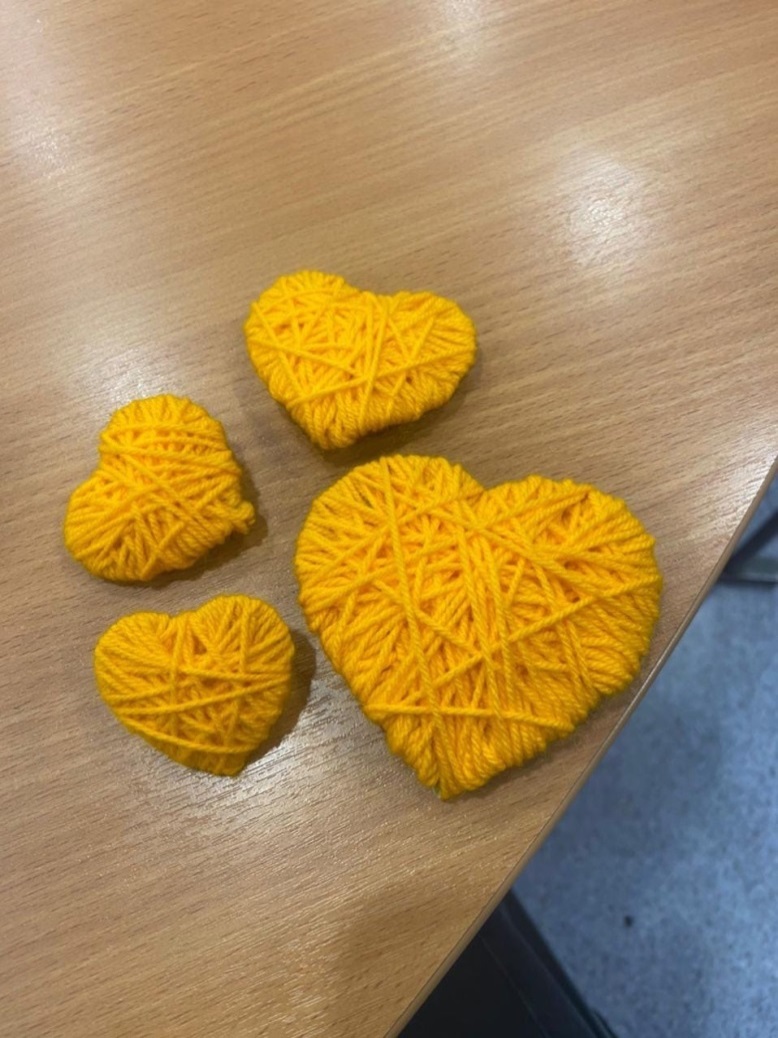 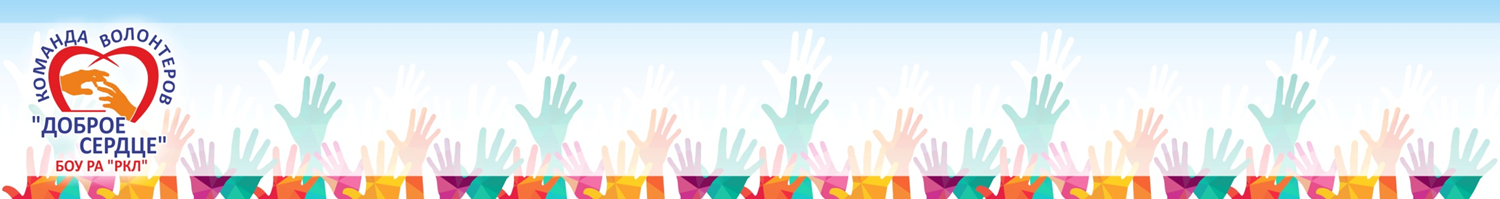 Мастер-классы волонтеров для детей Республиканского реабилитационного центра «Новогодние поделки»
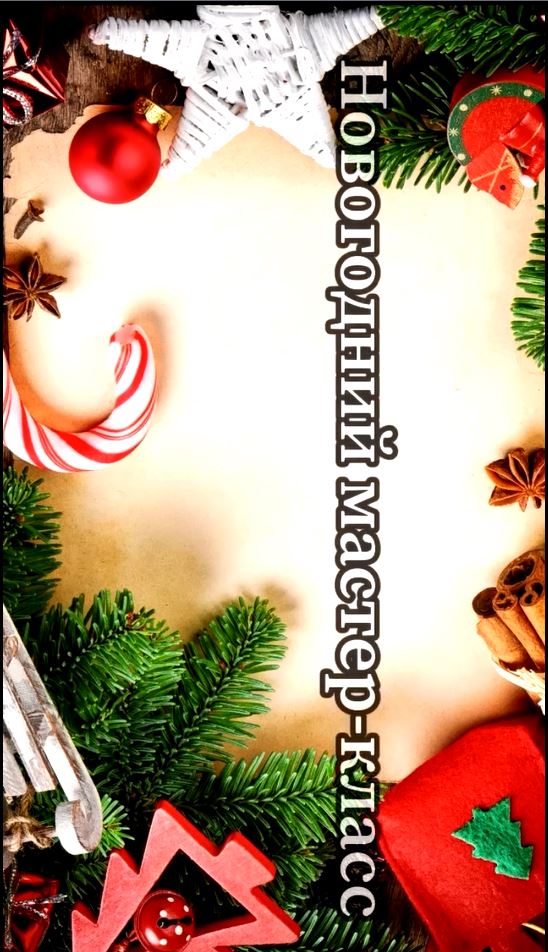 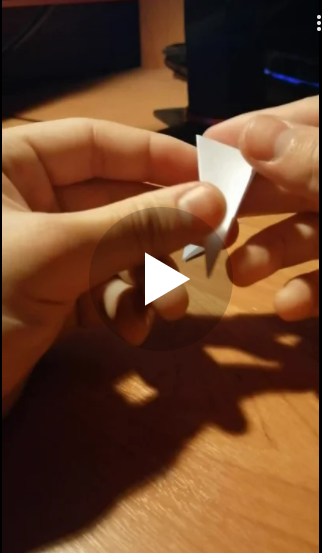 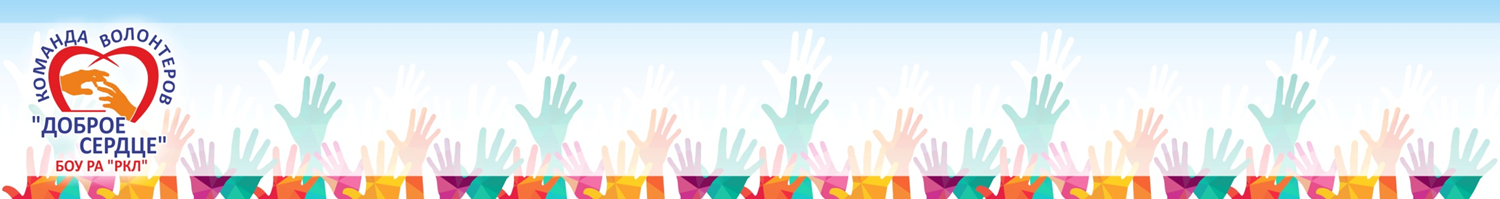 Акция детских поделок-кормушек акция 
«Домик для пернатого друга»
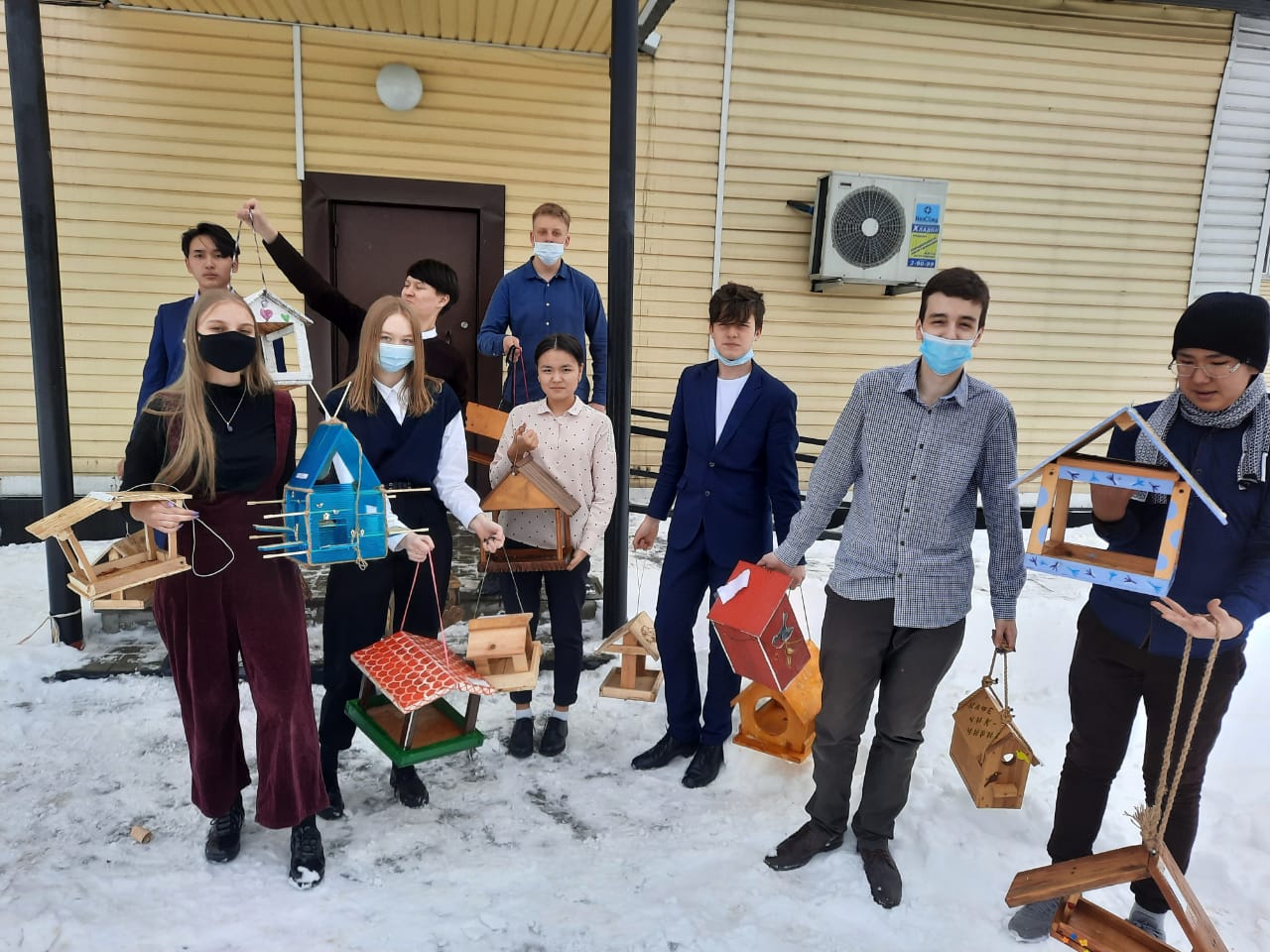 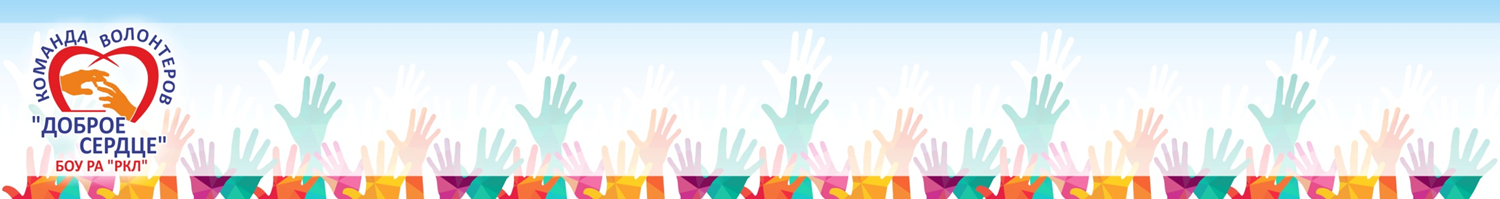 Акция детских поделок-кормушек акция 
«Домик для пернатого друга»
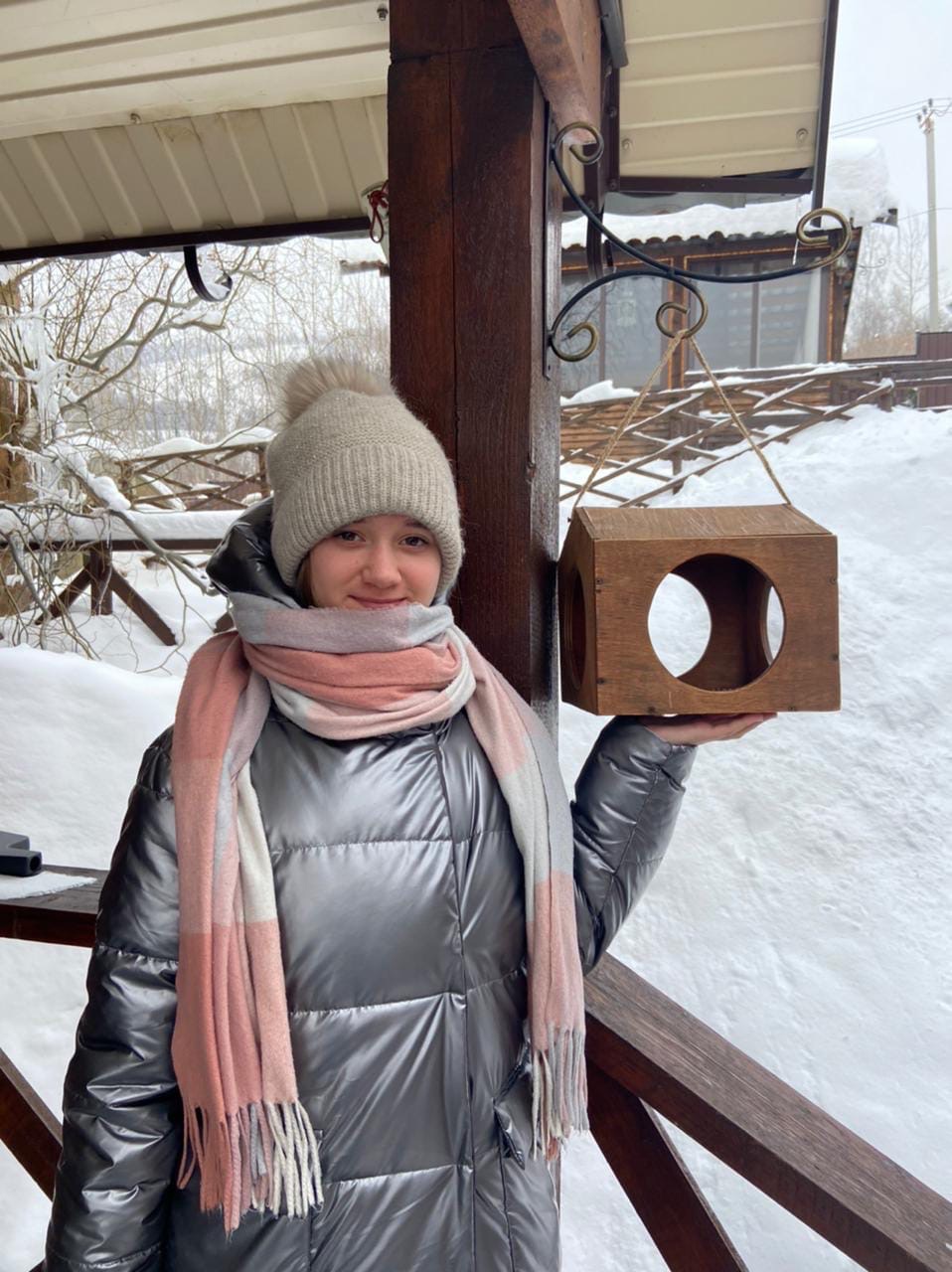 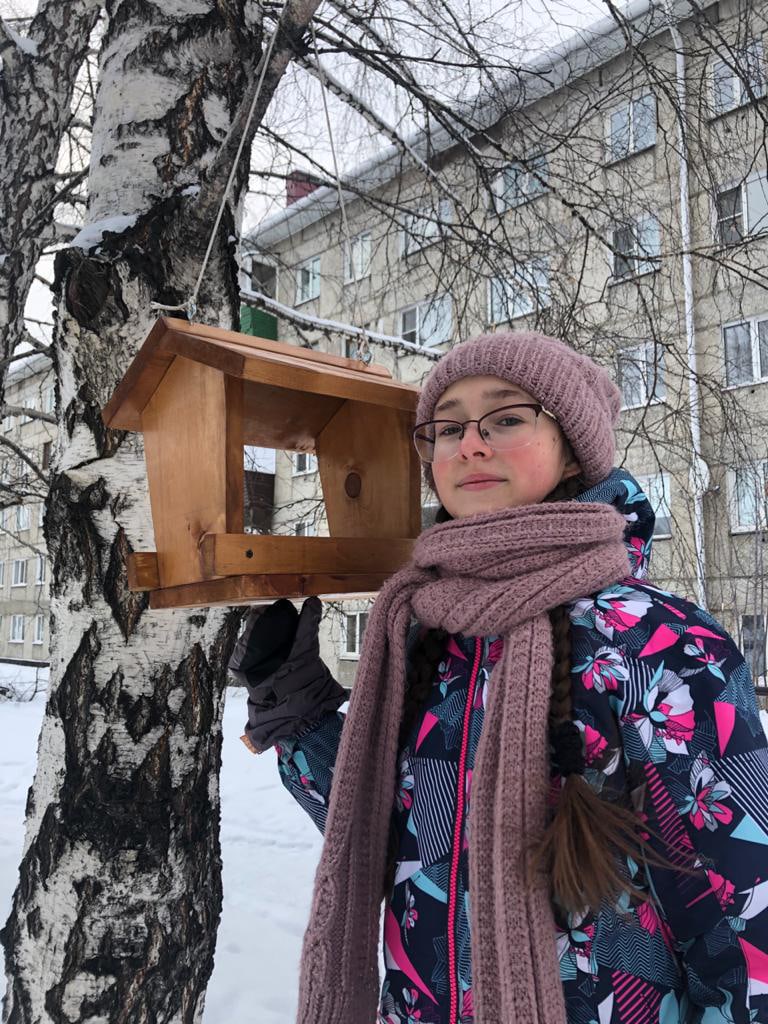 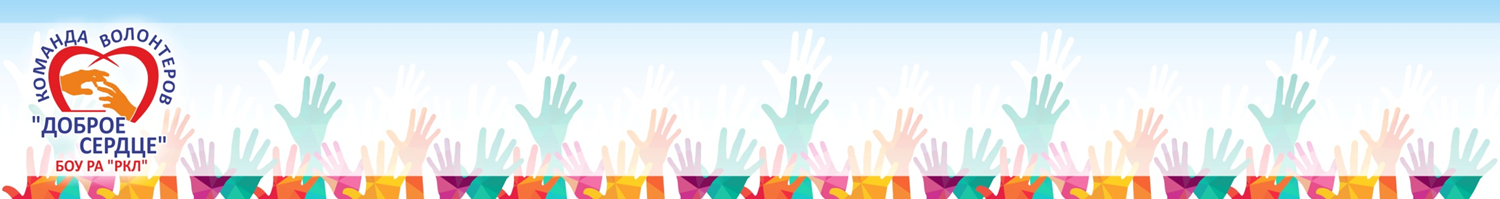 Акция детских поделок-кормушек акция 
«Домик для пернатого друга»
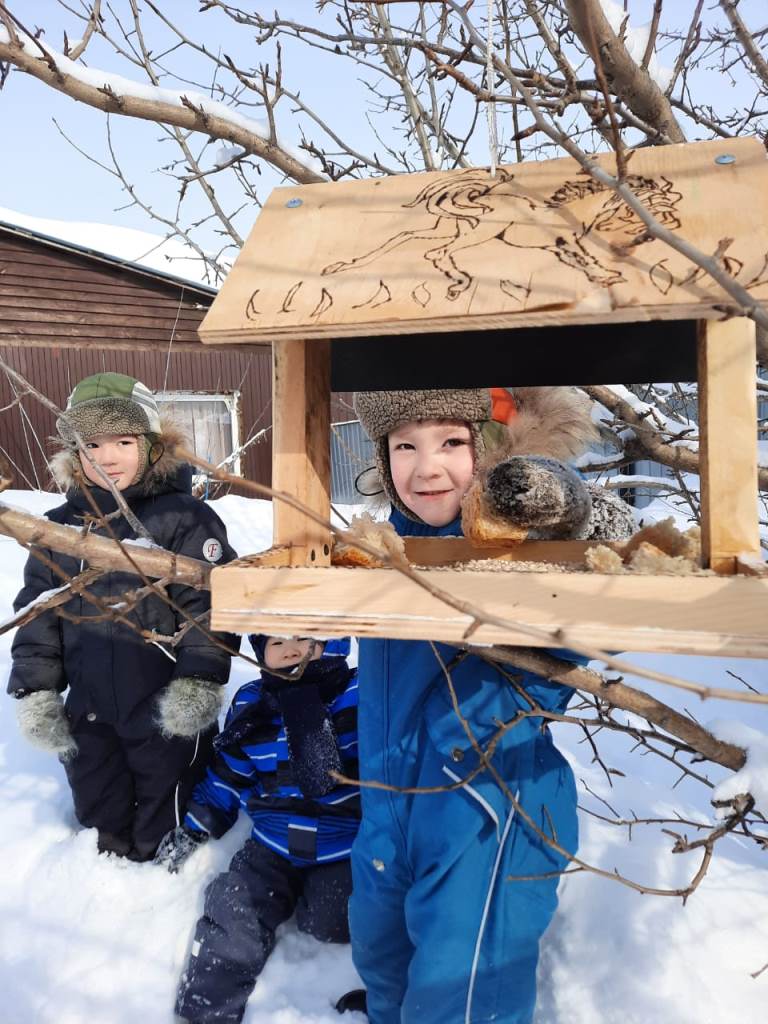 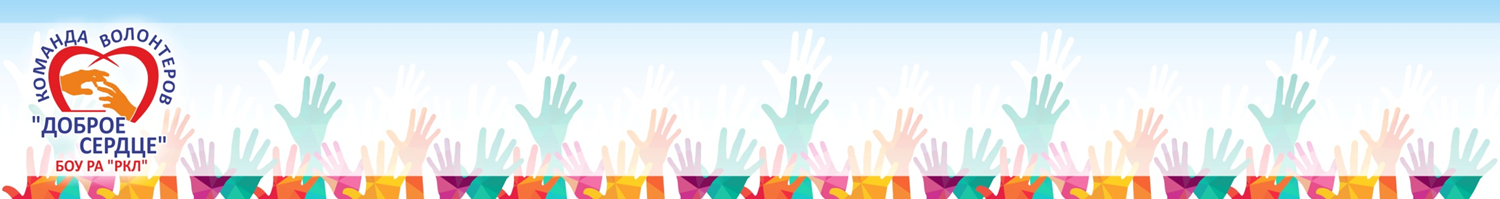 Чемпионат по скоростному сбору спилс-карт «Знаю Россию», в рамках «Крымской весны»
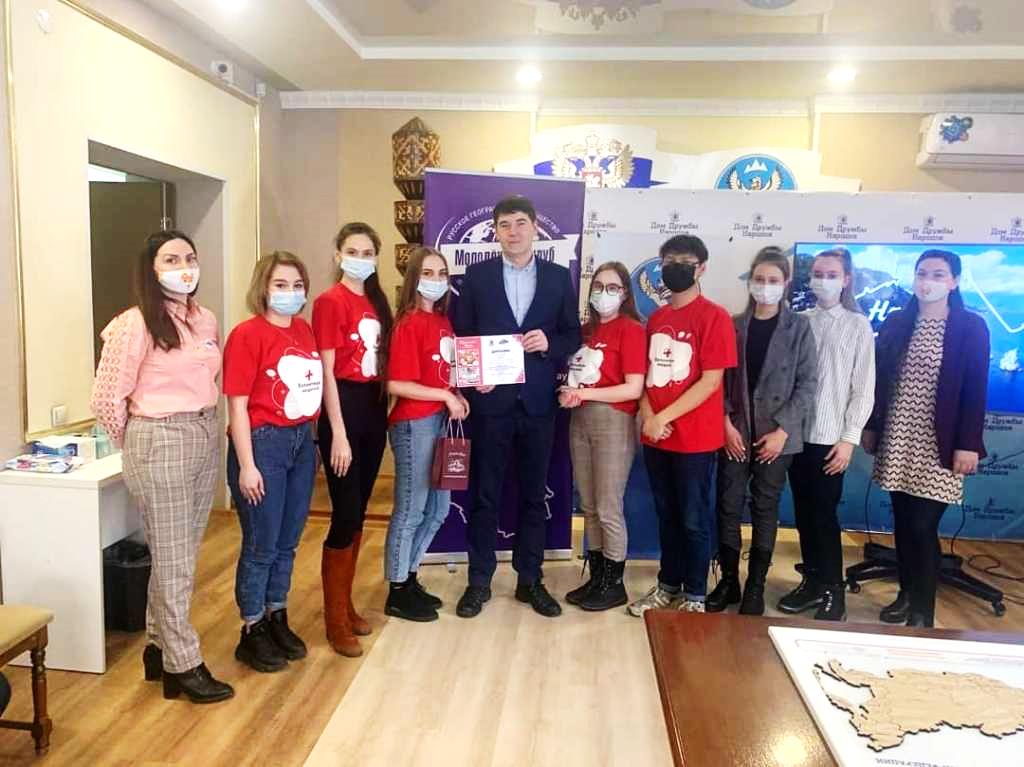 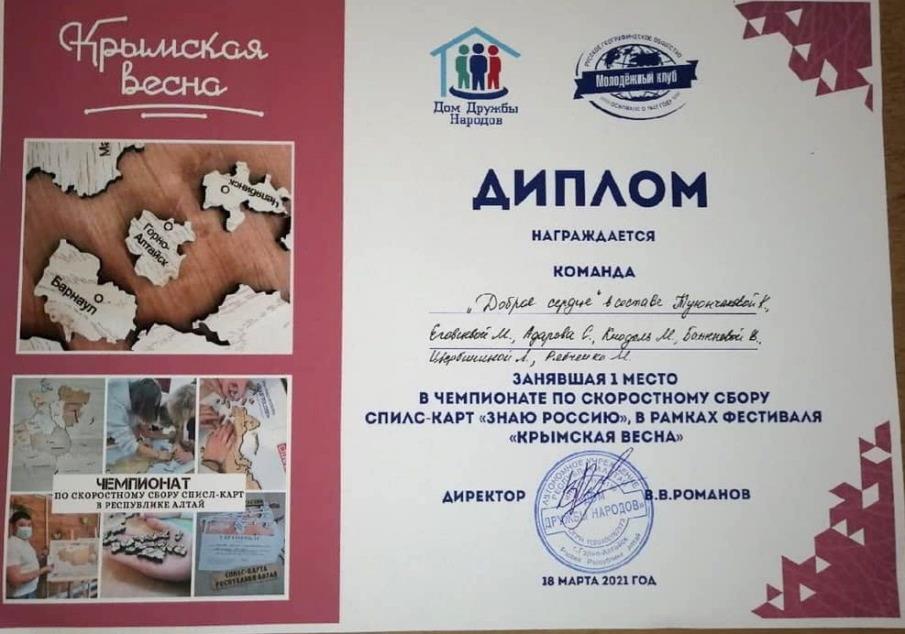 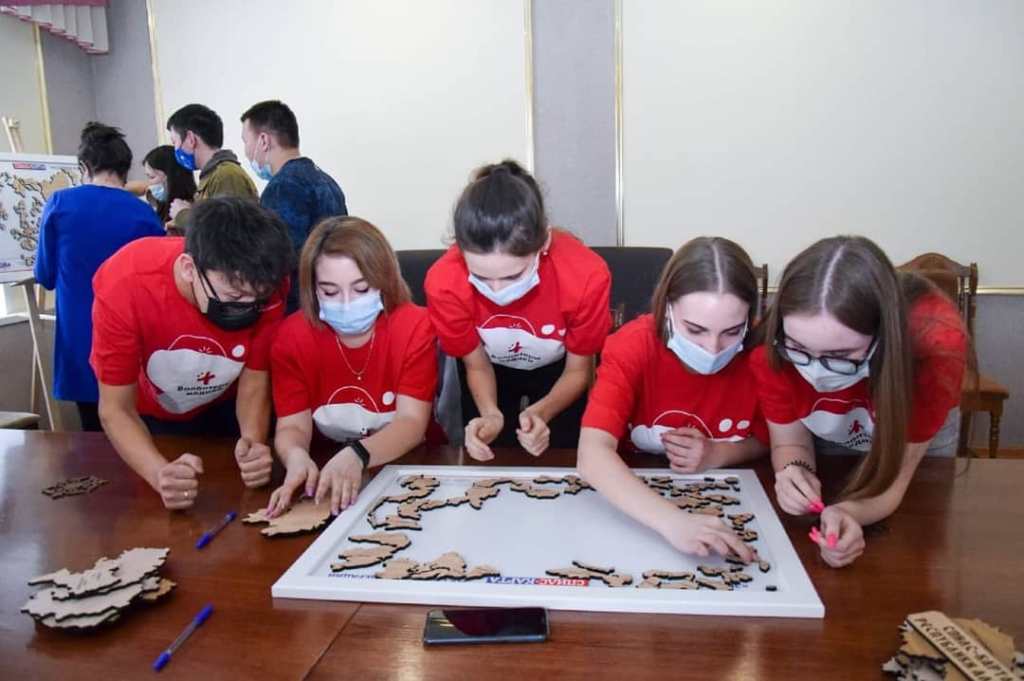 Призеры конкурса, посвященного международному дню родного языка - 2021
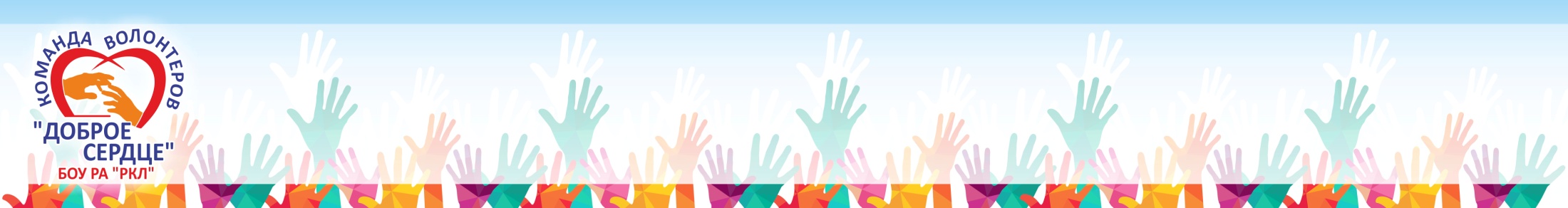 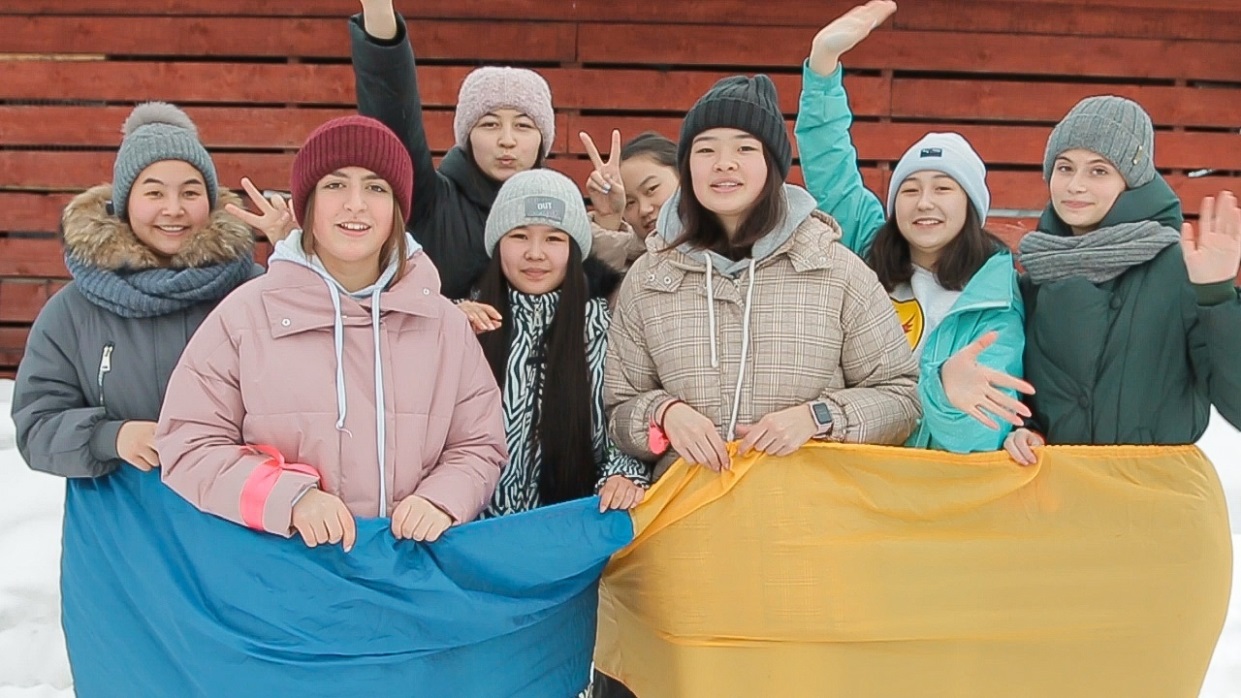 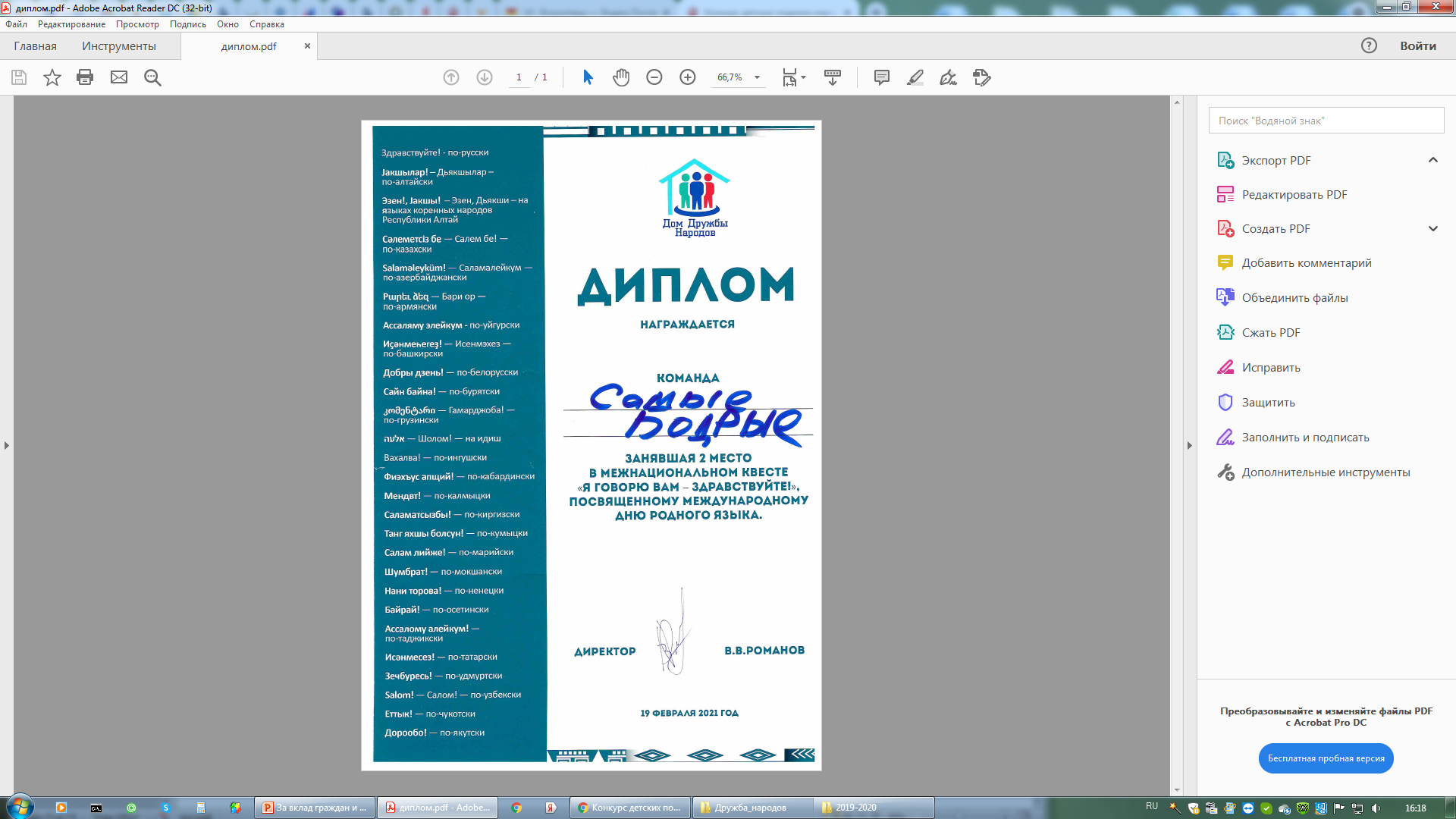 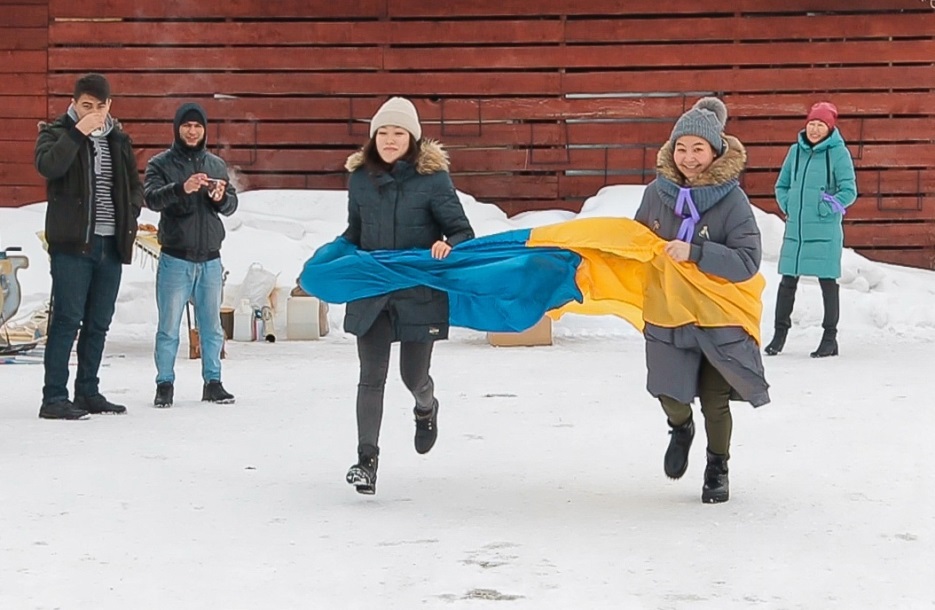 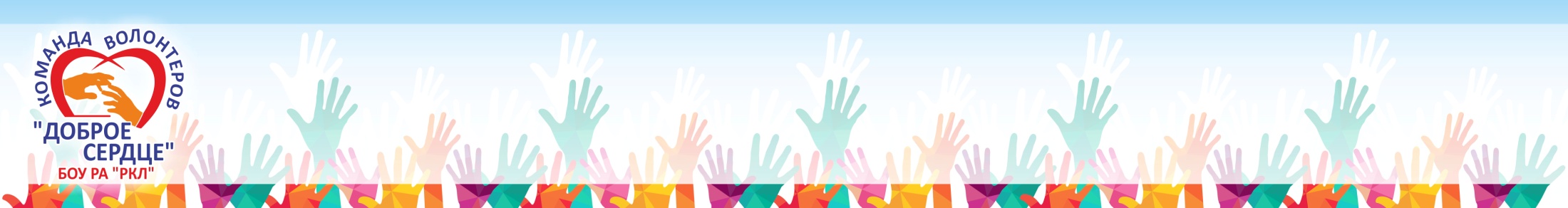 Мастер-класс по изготовлению подарков вдовам ветеранов Вов (60 волонтеров)
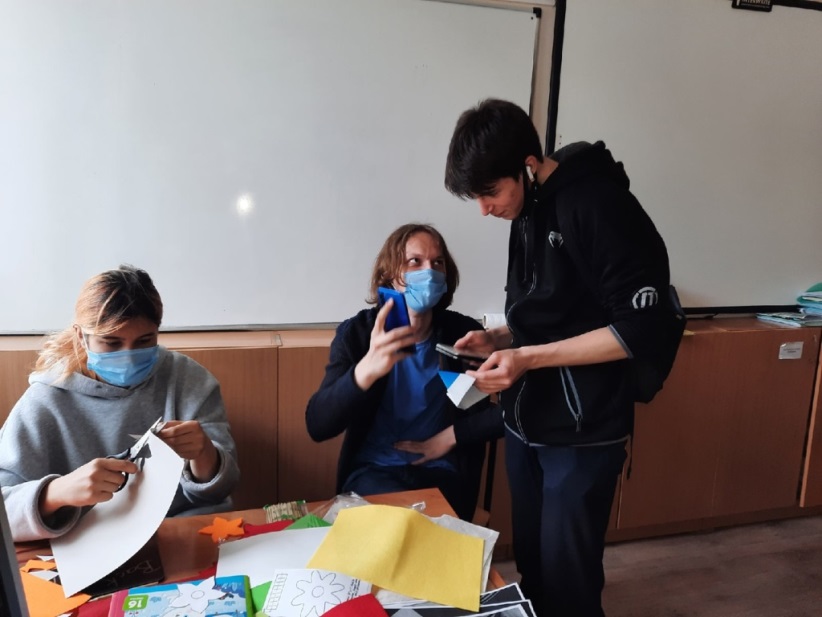 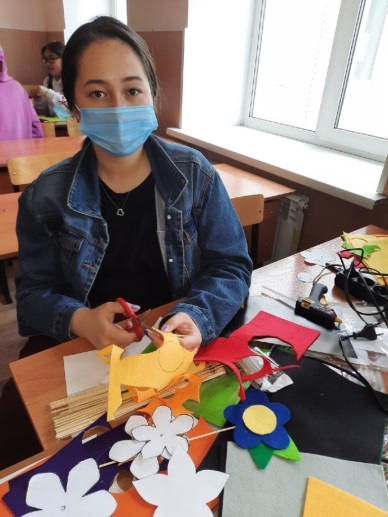 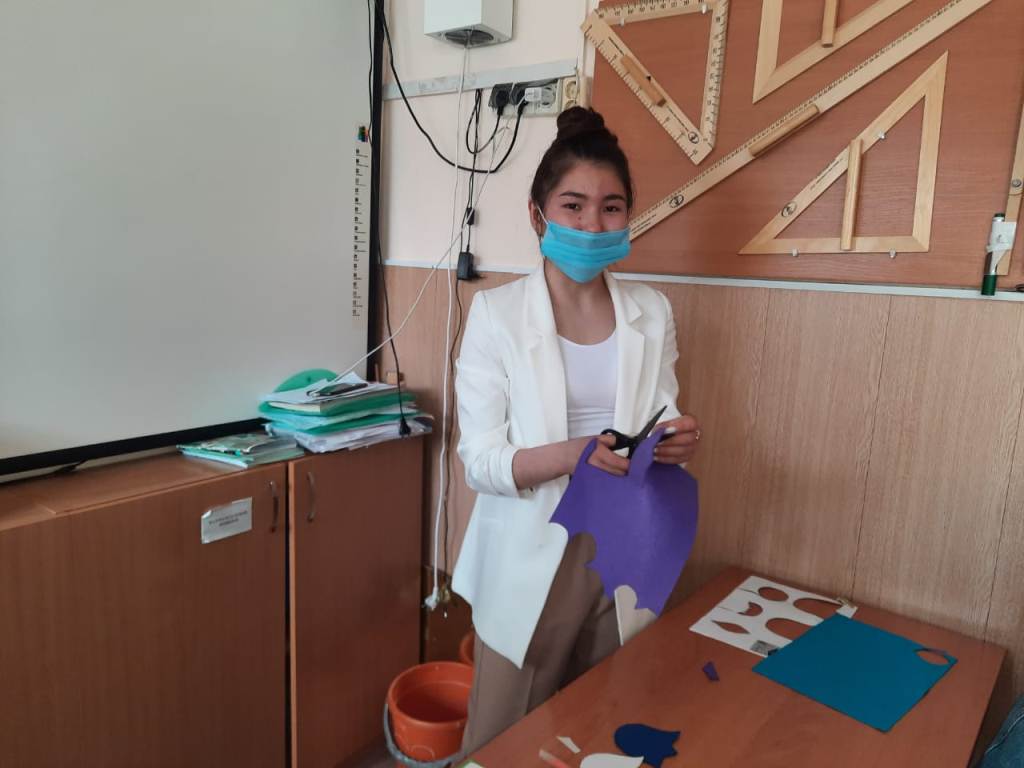 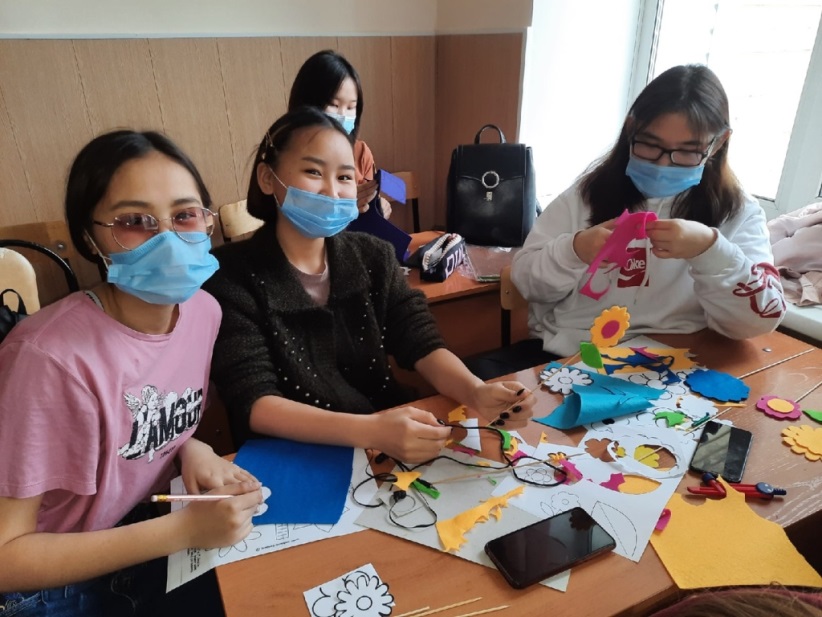 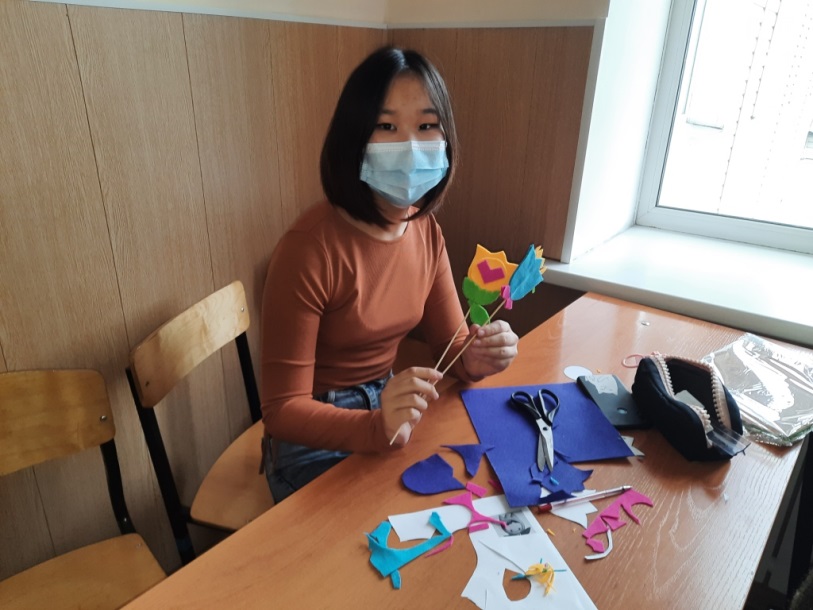 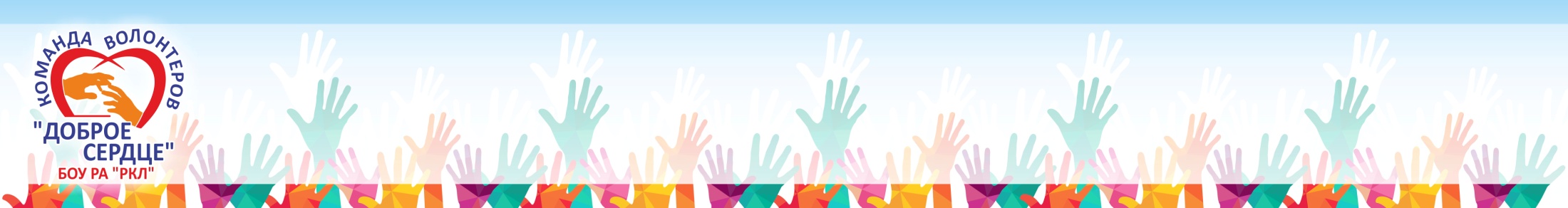 Праздничное поздравление вдов ветеранов ВОв г. Горно-Алтайска (20 благополучателей)
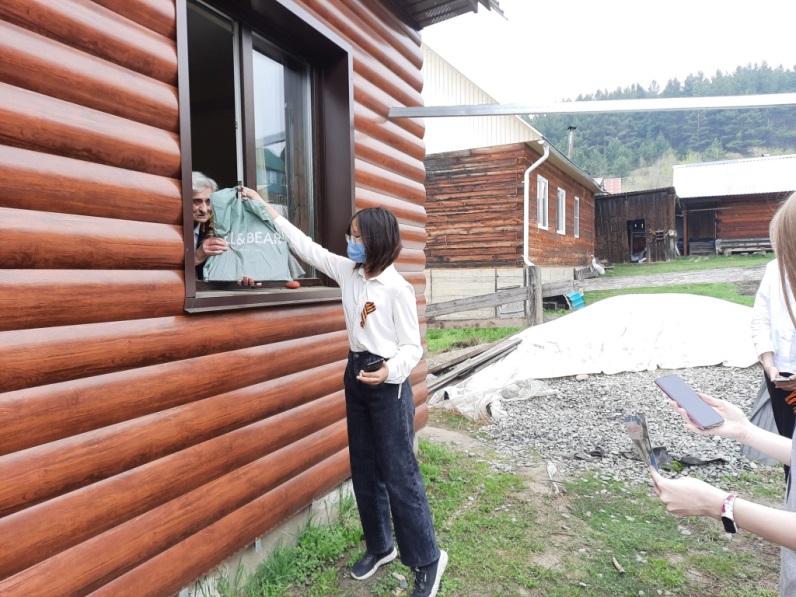 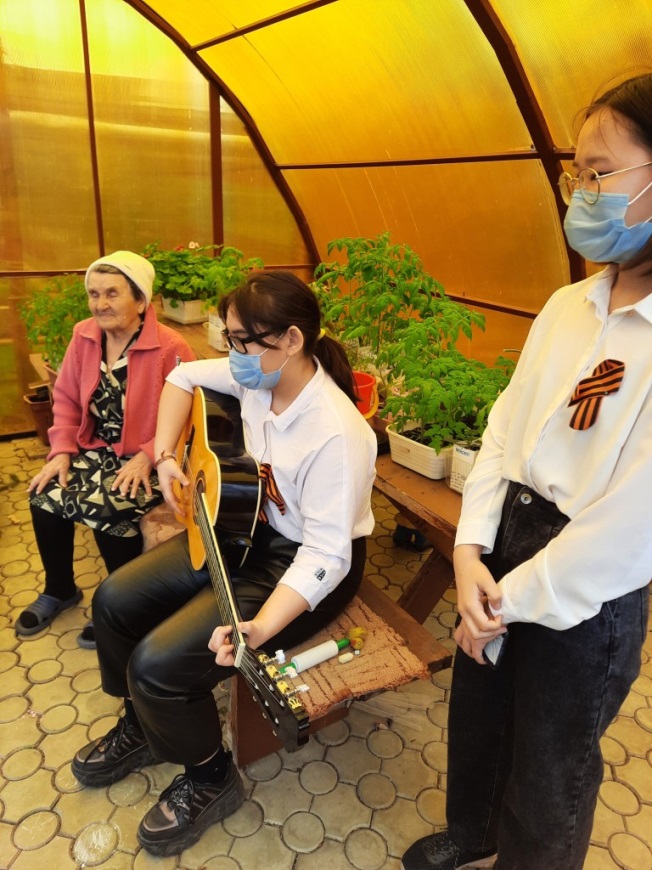 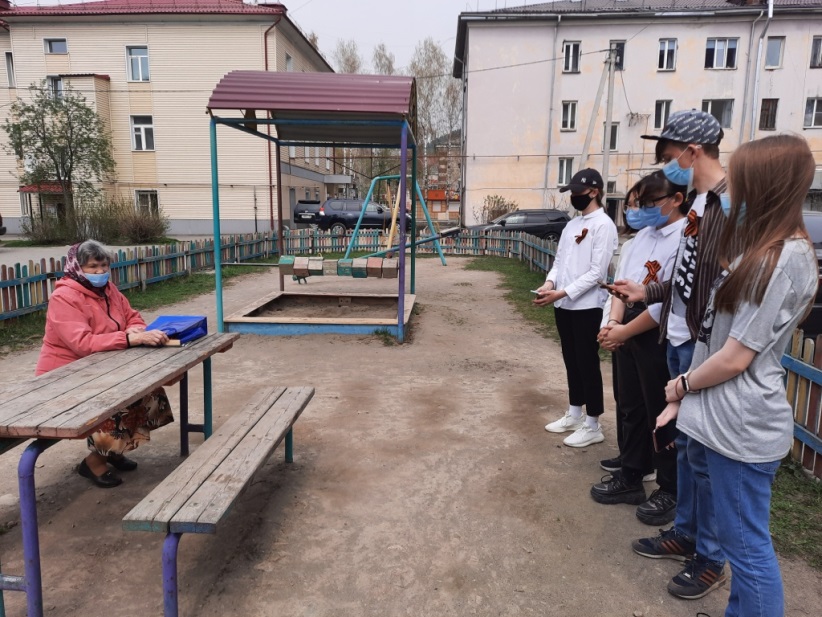 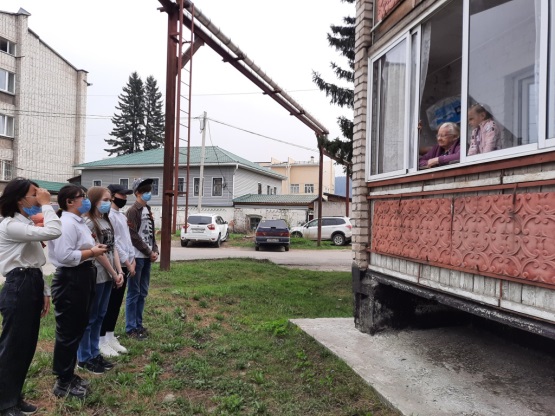 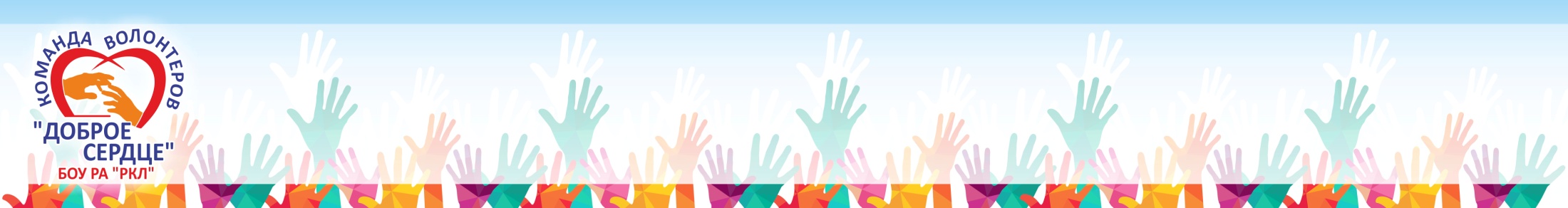 Праздничное поздравление вдов ветеранов ВОв г. Горно-Алтайска (СМИ –  «Звезда Алтай»)
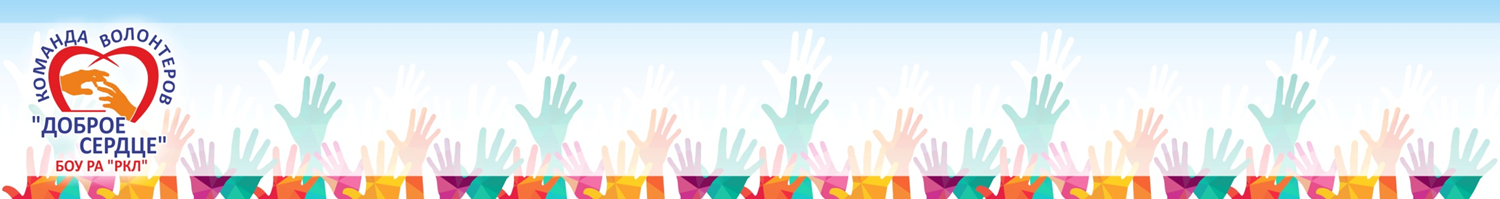 Мастер-класс в День защиты детей для пациентов Республиканской детской больницы
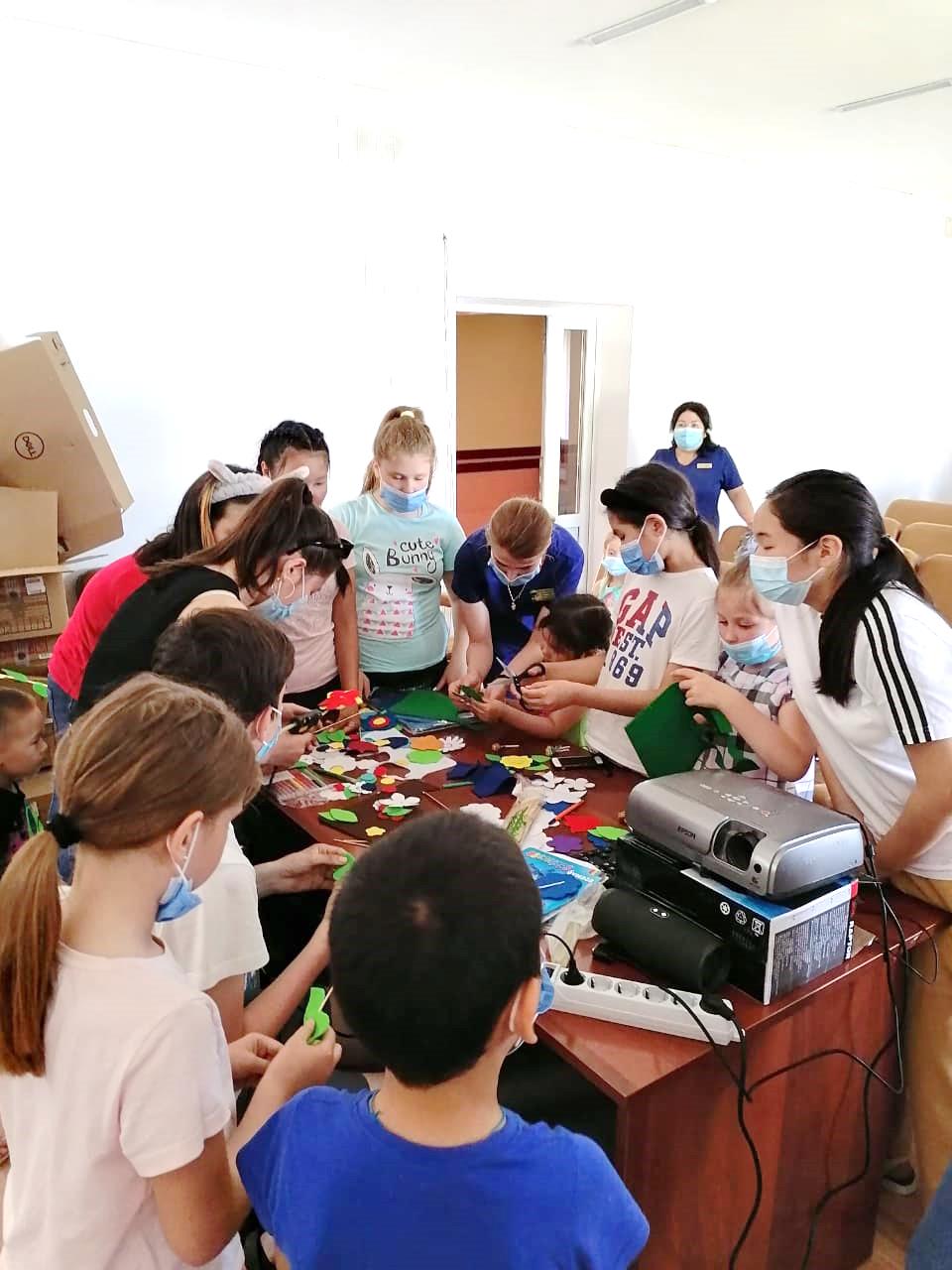 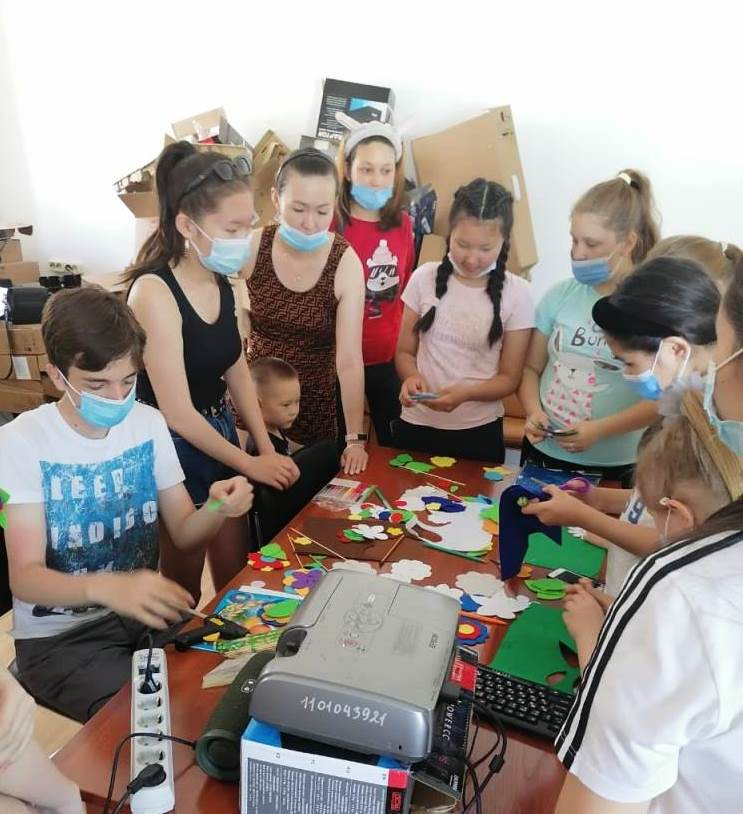 Команда волонтеров победитель конкурса «Добро не уходит на каникулы - 2019» с получением гранта в 300 тыс.
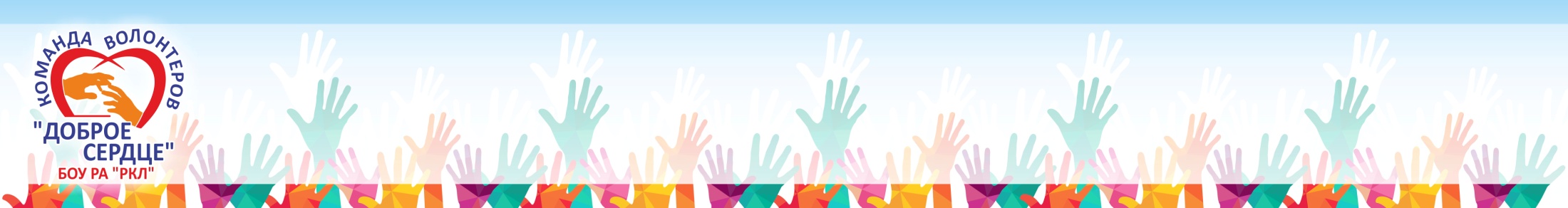 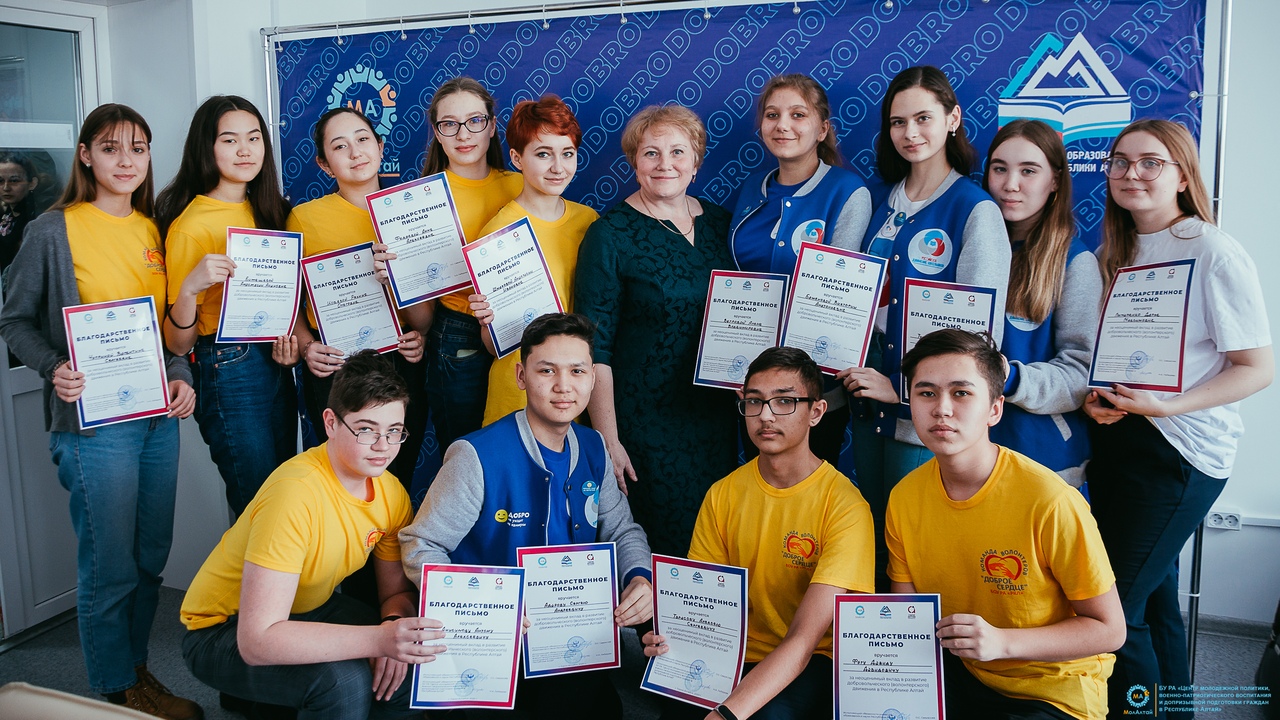 Команда волонтеров победитель конкурса «Добро не уходит на каникулы - 2021» с получением гранта в 300 тыс.
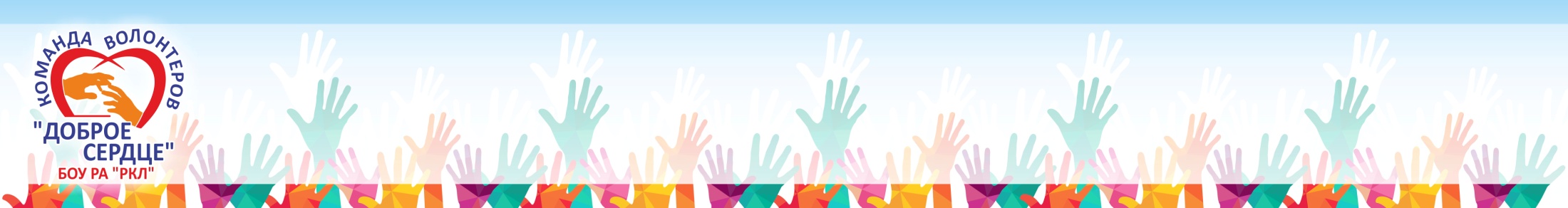 Региональный этап Всероссийского конкурса волонтерских инициатив «Доброволец России – 2020» - победитель Шелегина Л.В.
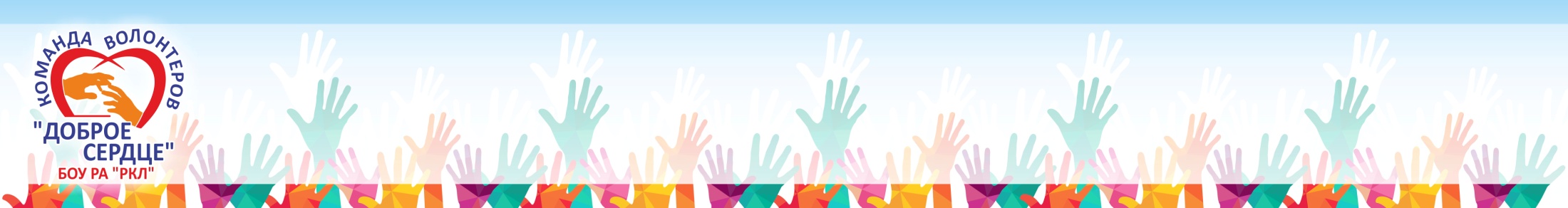 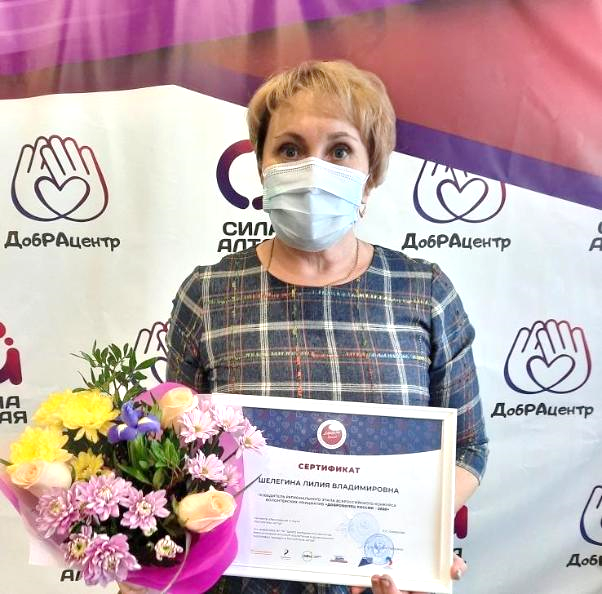